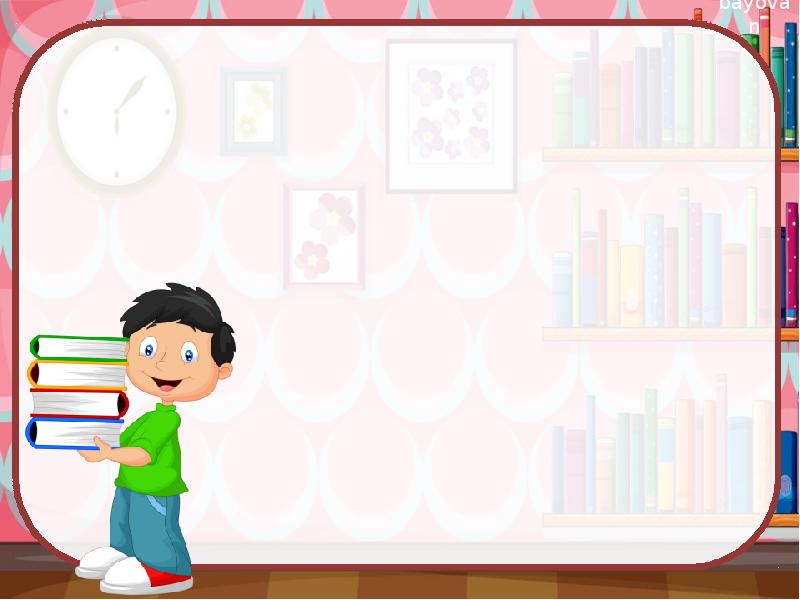 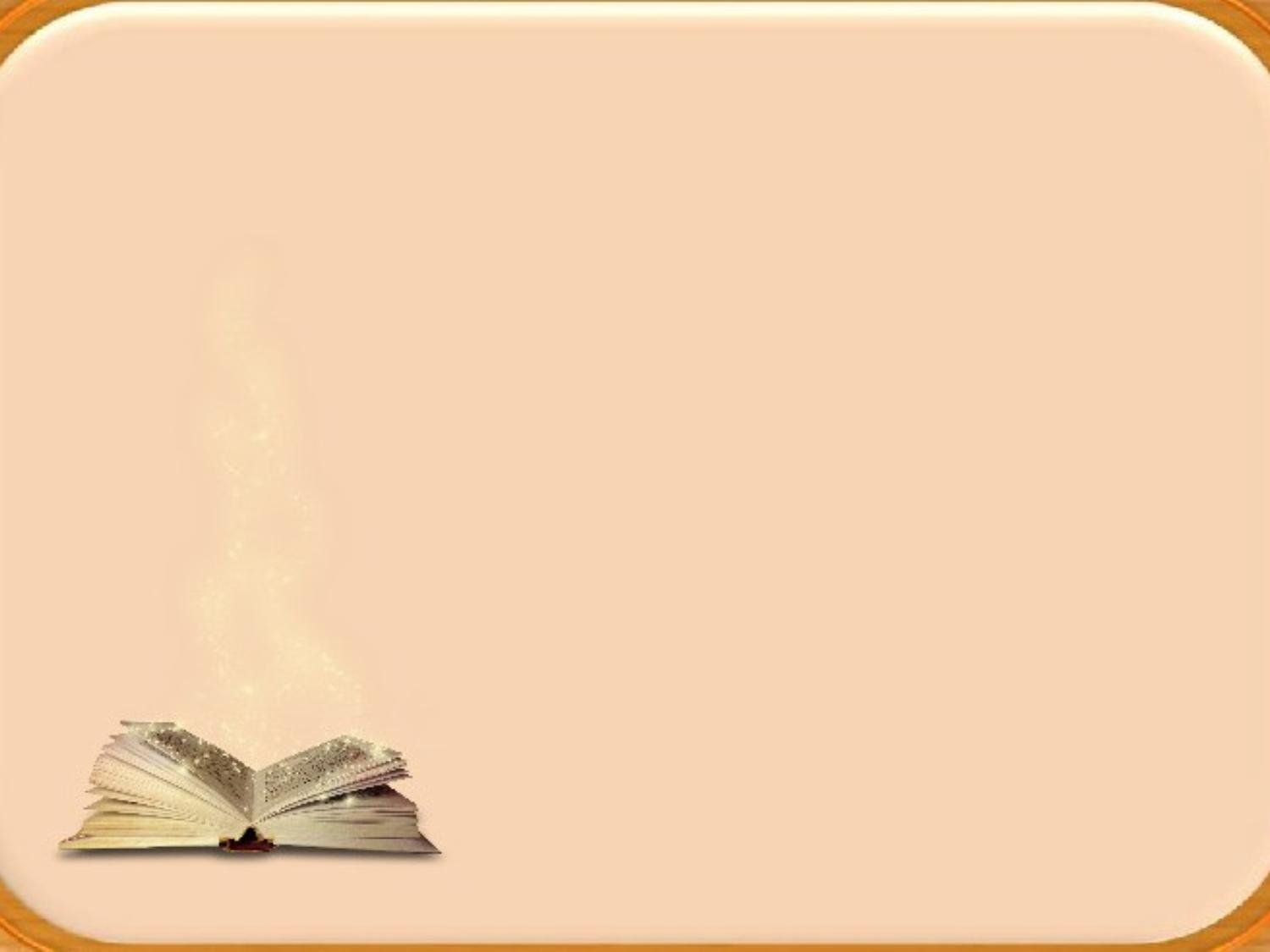 БДОУ г. Омск «Детский сад присмотра и оздоровления №30»
Как сформировать основы читательской грамотности у детей дошкольного возраста
Подготовили: старший воспитатель
Немыткина Елена Евгеньевна
воспитатель:
Волкова Юлия Викторовна
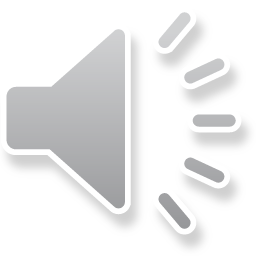 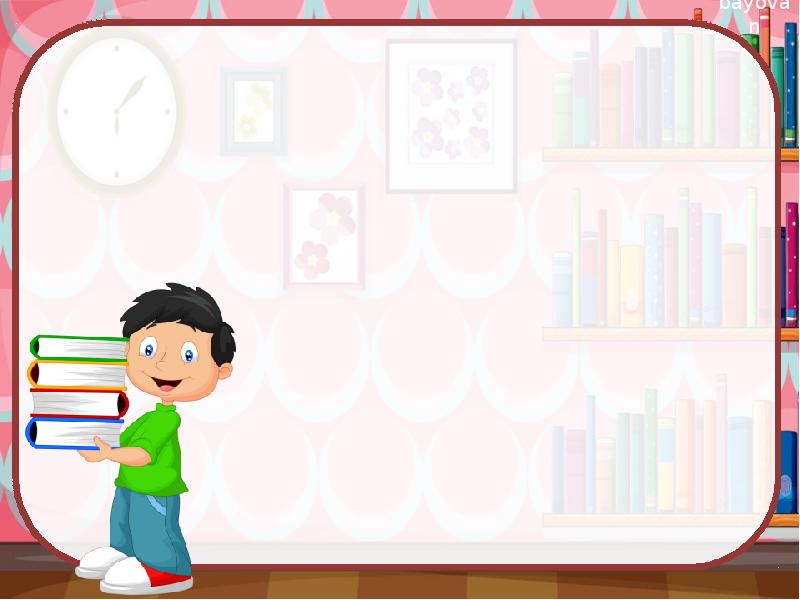 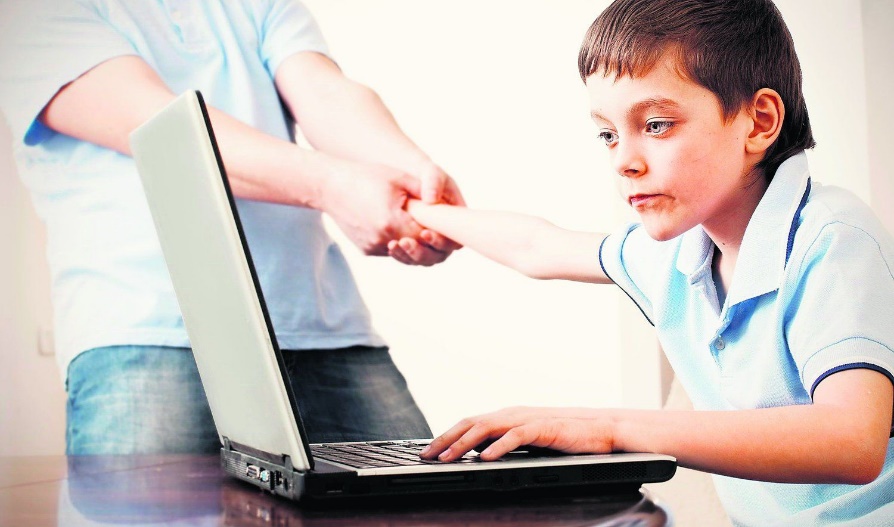 Формирование навыка чтения – задача начального образования, в то время как восприятие, понимание текста – задача дошкольного образования
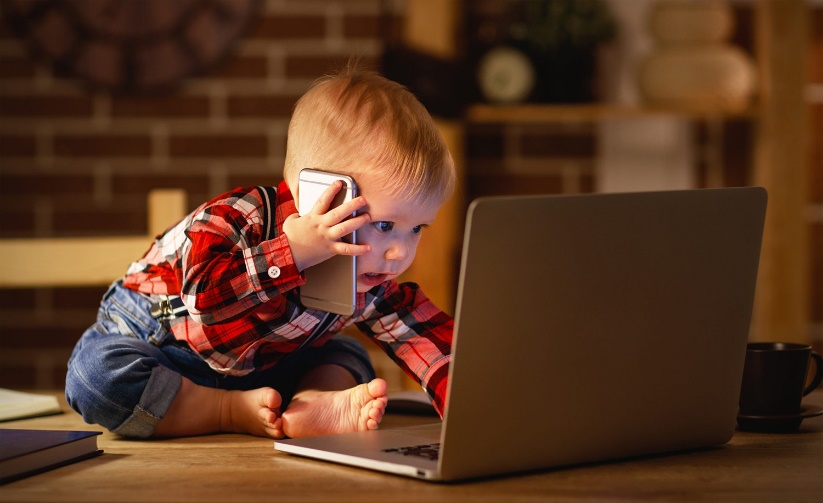 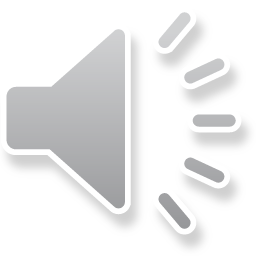 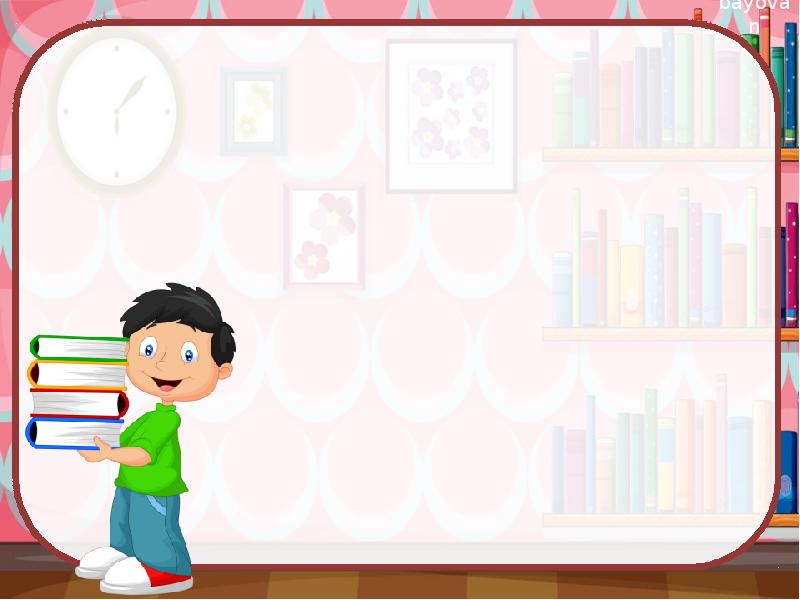 Читательская грамотность – способность человека понимать и использовать тексты, размышлять о них и заниматься чтением для того, чтобы достигать своих целей, расширять свои знания и возможности, участвовать в социальной жизни.
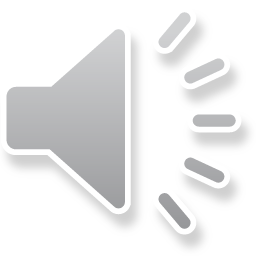 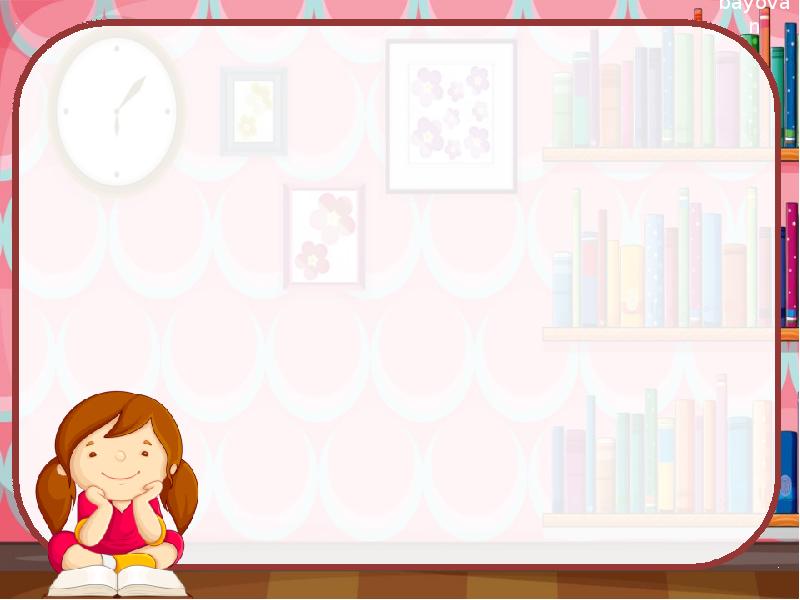 Грамотный читатель – это читатель, глубоко понимающий смысл текста, авторский замысел, умеющий оценить художественные достоинства произведения, знающий, как найти нужную книгу, извлечь из неё информацию, оценить и проанализировать её.
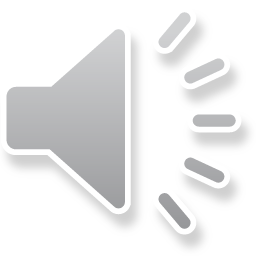 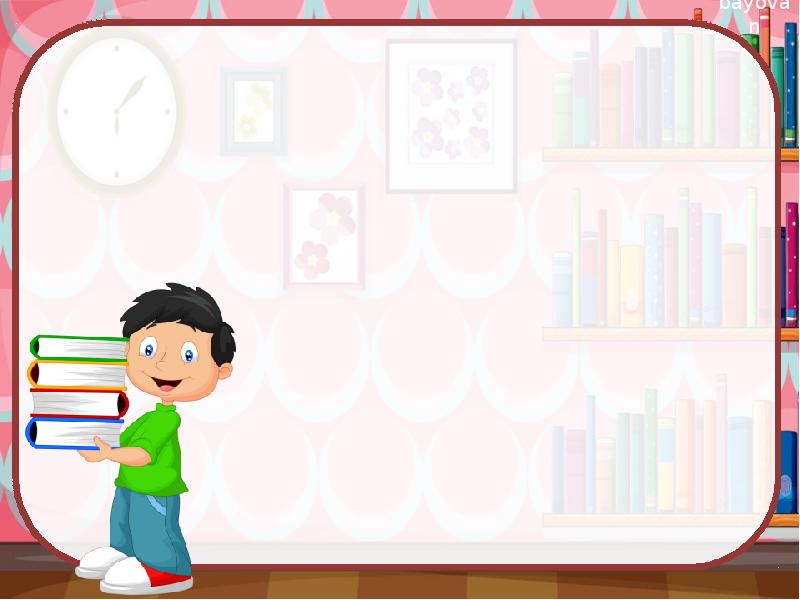 Процесс формирования читателя в дошкольном возрасте.
Активный этап
Пассивный этап
Целевые ориентиры ФГОС ДО выступают основаниями преемственности дошкольного и начального образования. 
В соответствии с целевыми ориентирами на этапе дошкольного образования:
- у ребенка  складываются предпосылки грамотности
- ребенок знаком с произведениями художественной литературы.
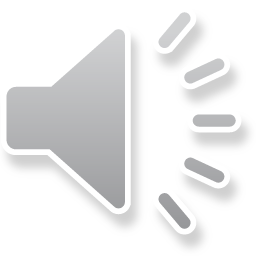 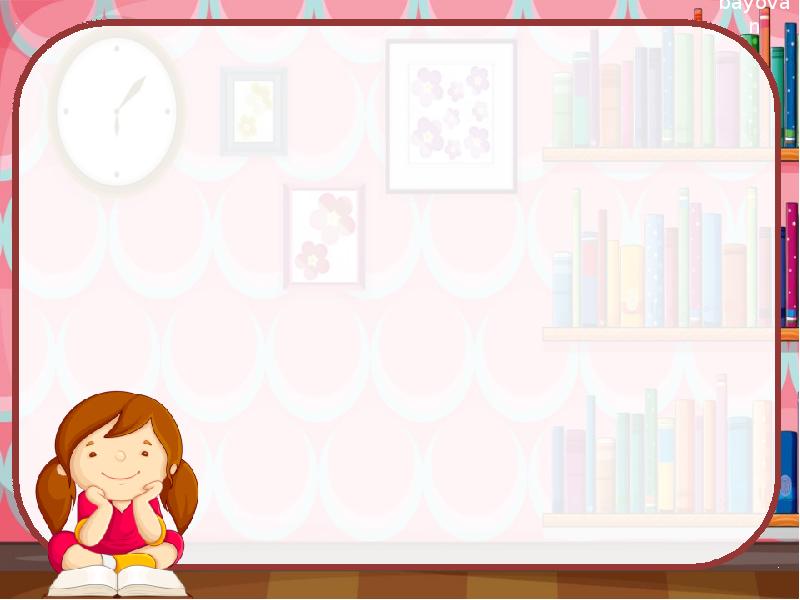 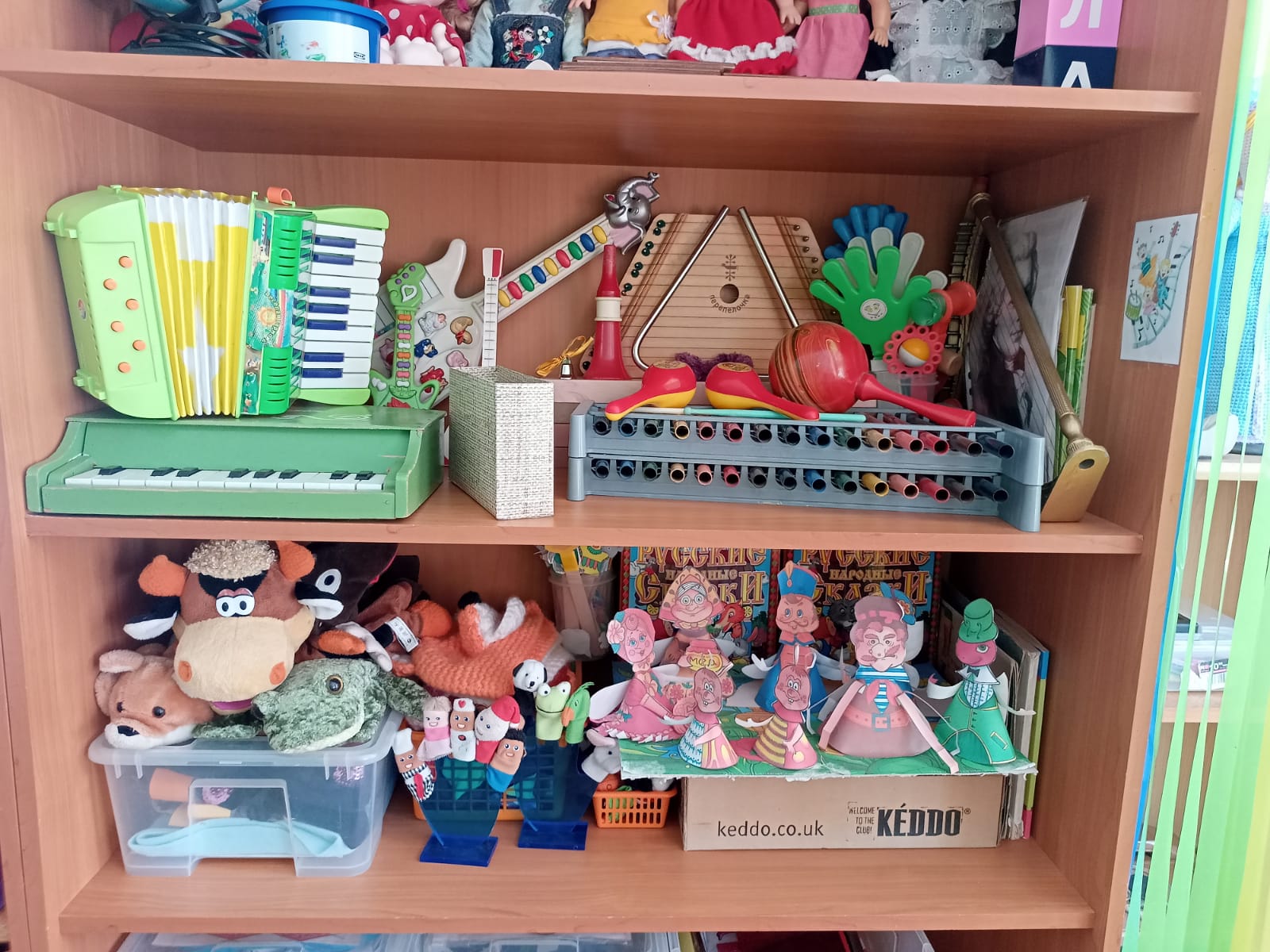 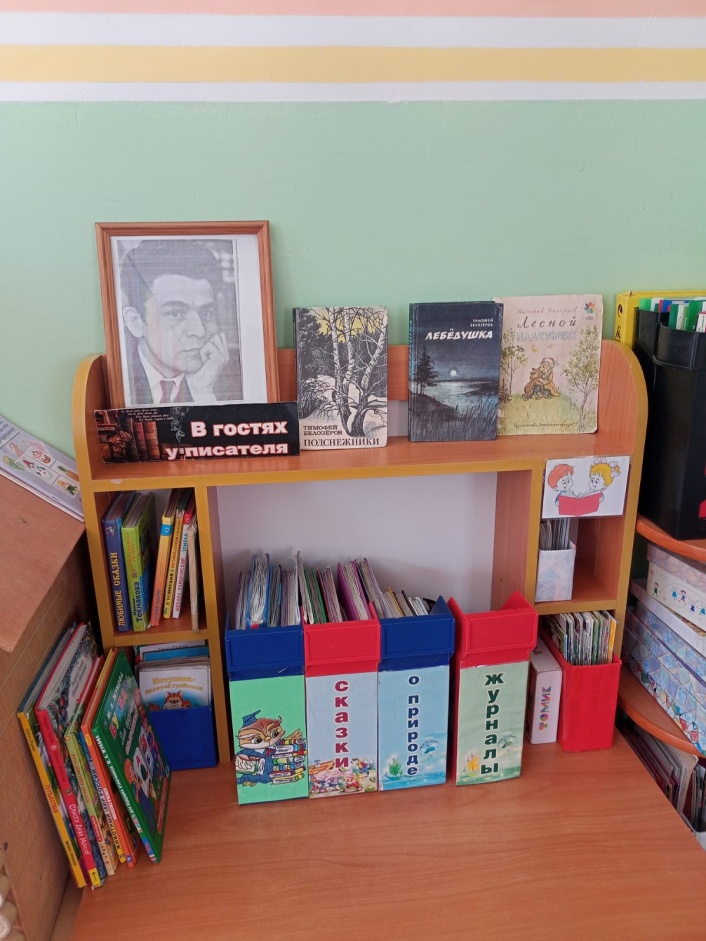 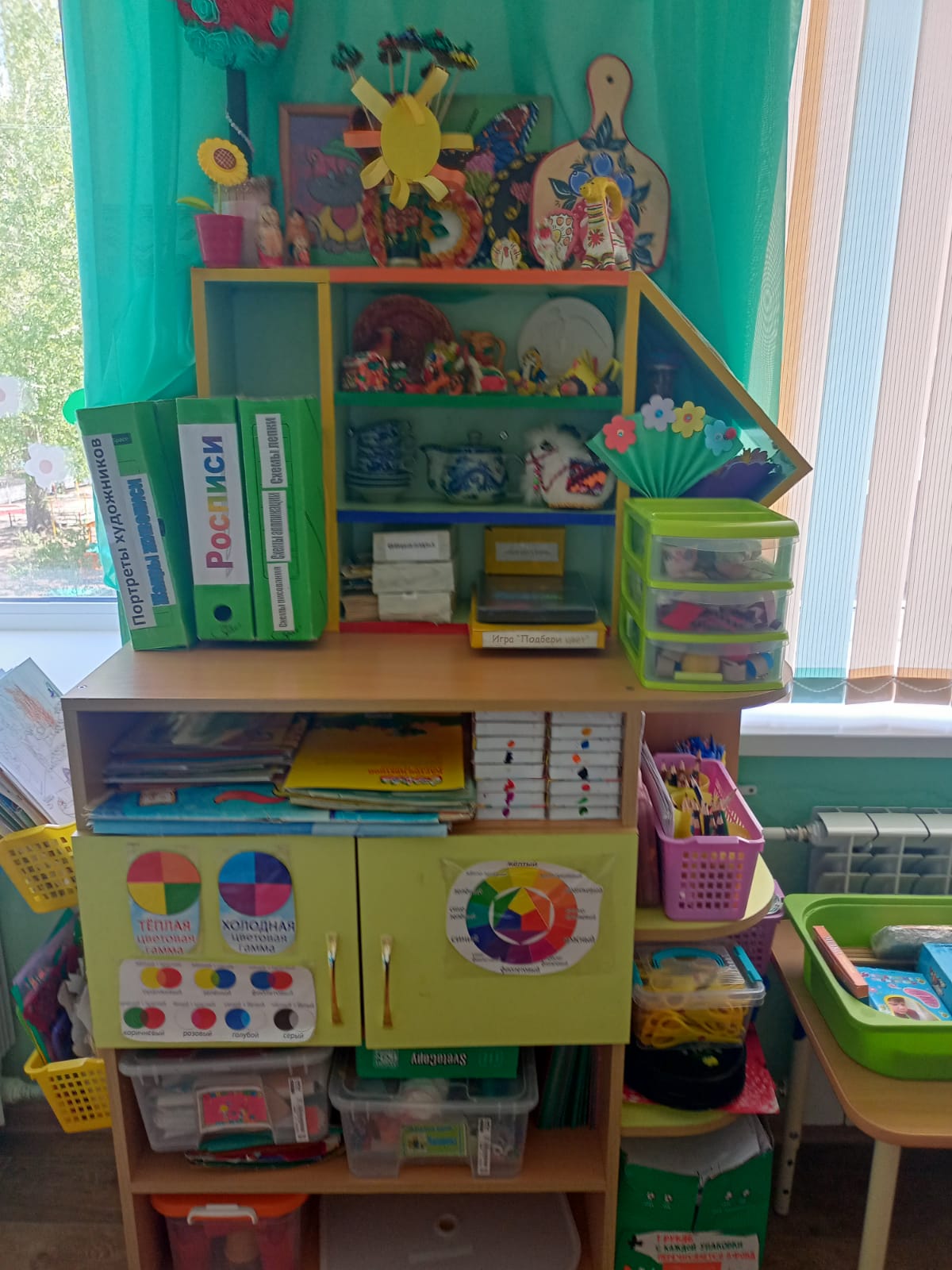 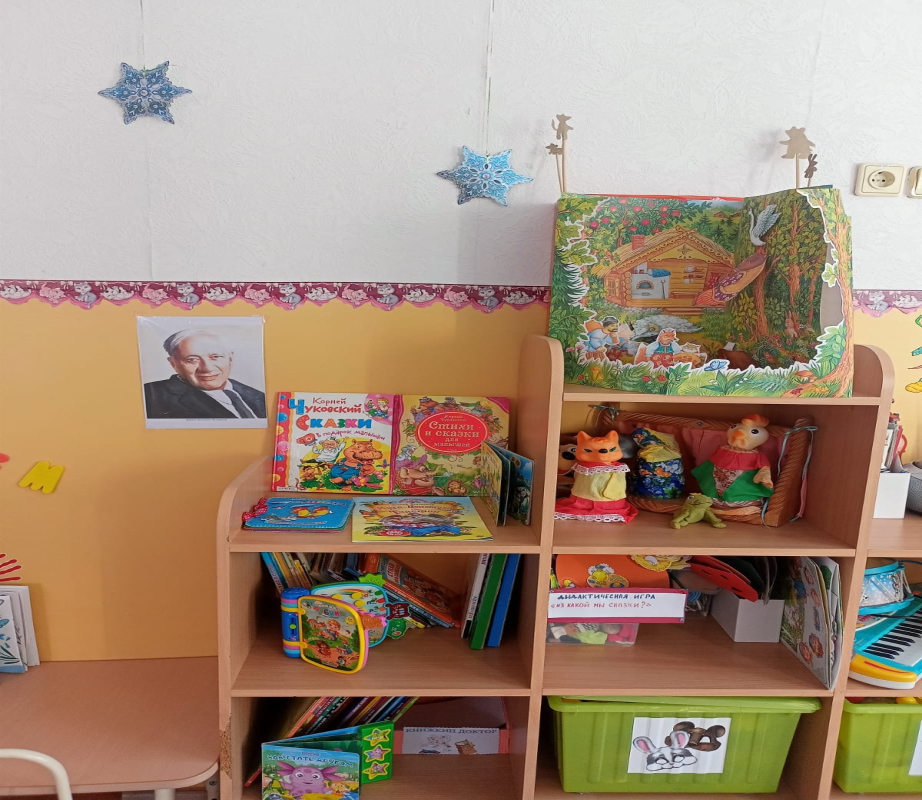 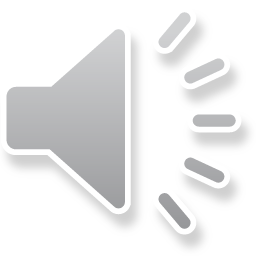 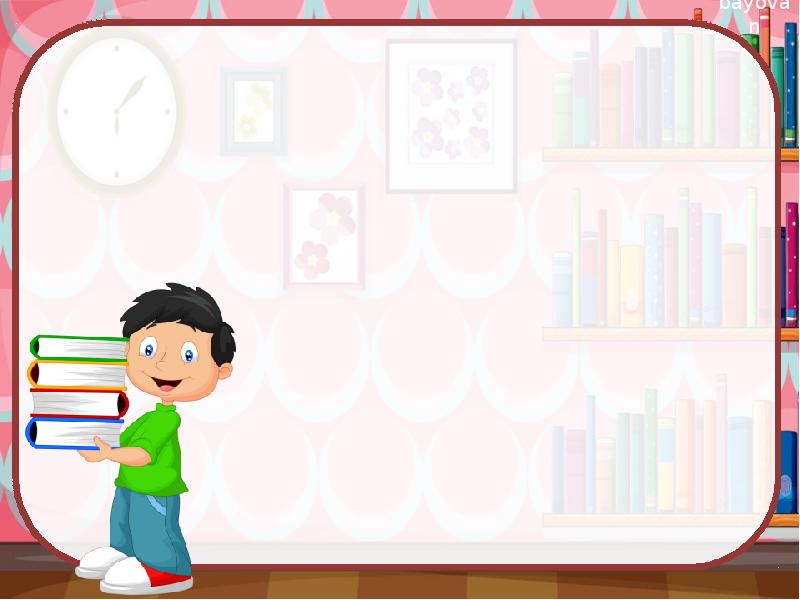 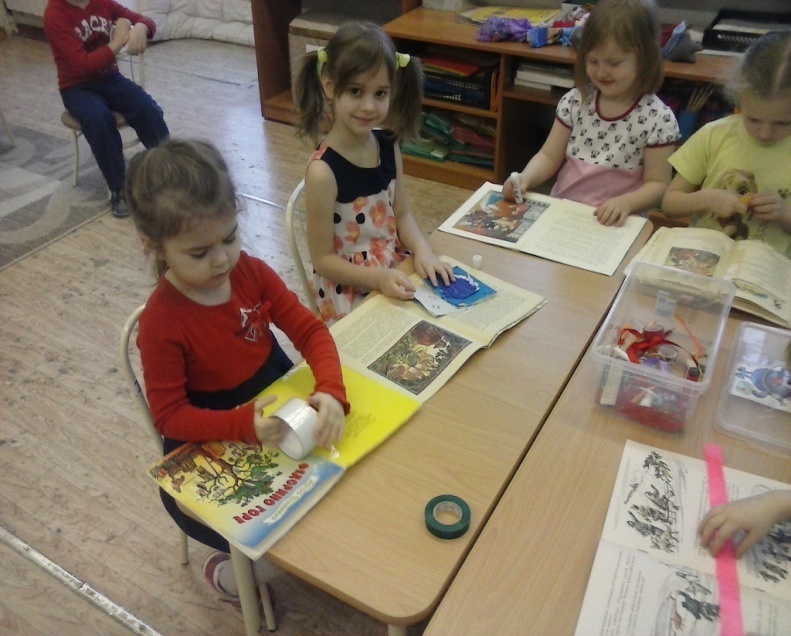 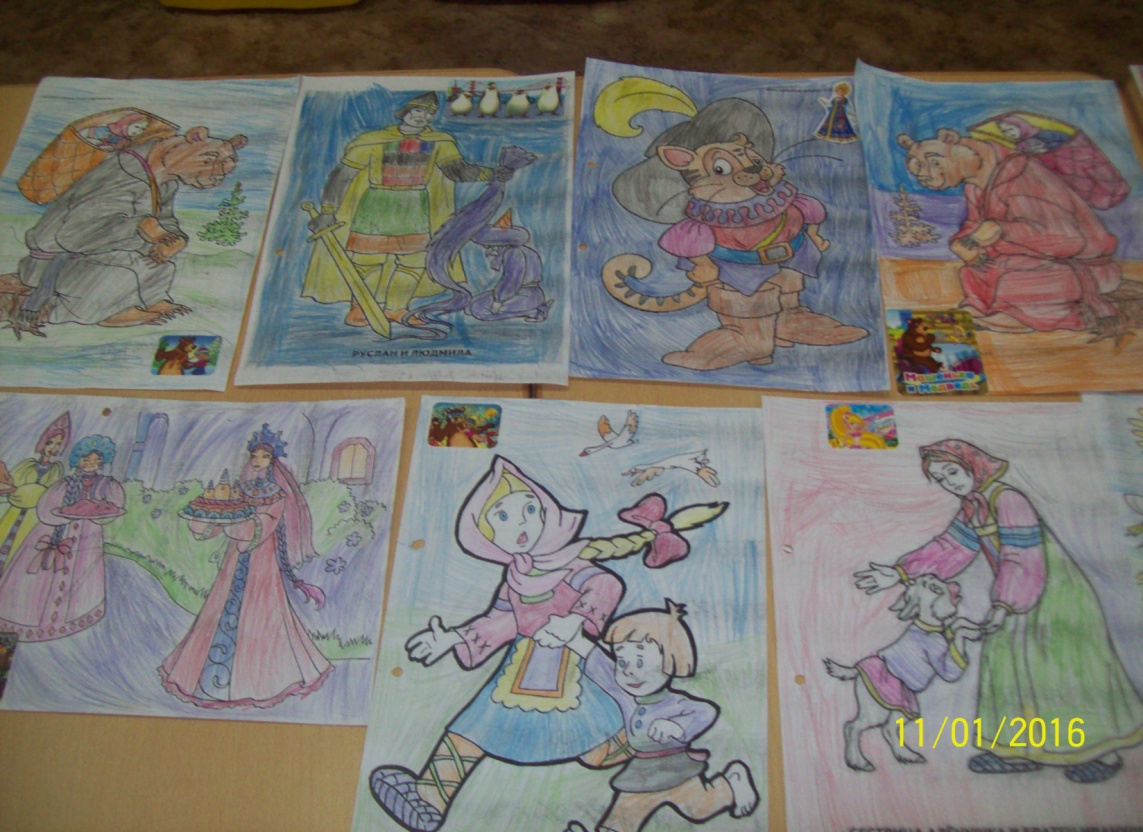 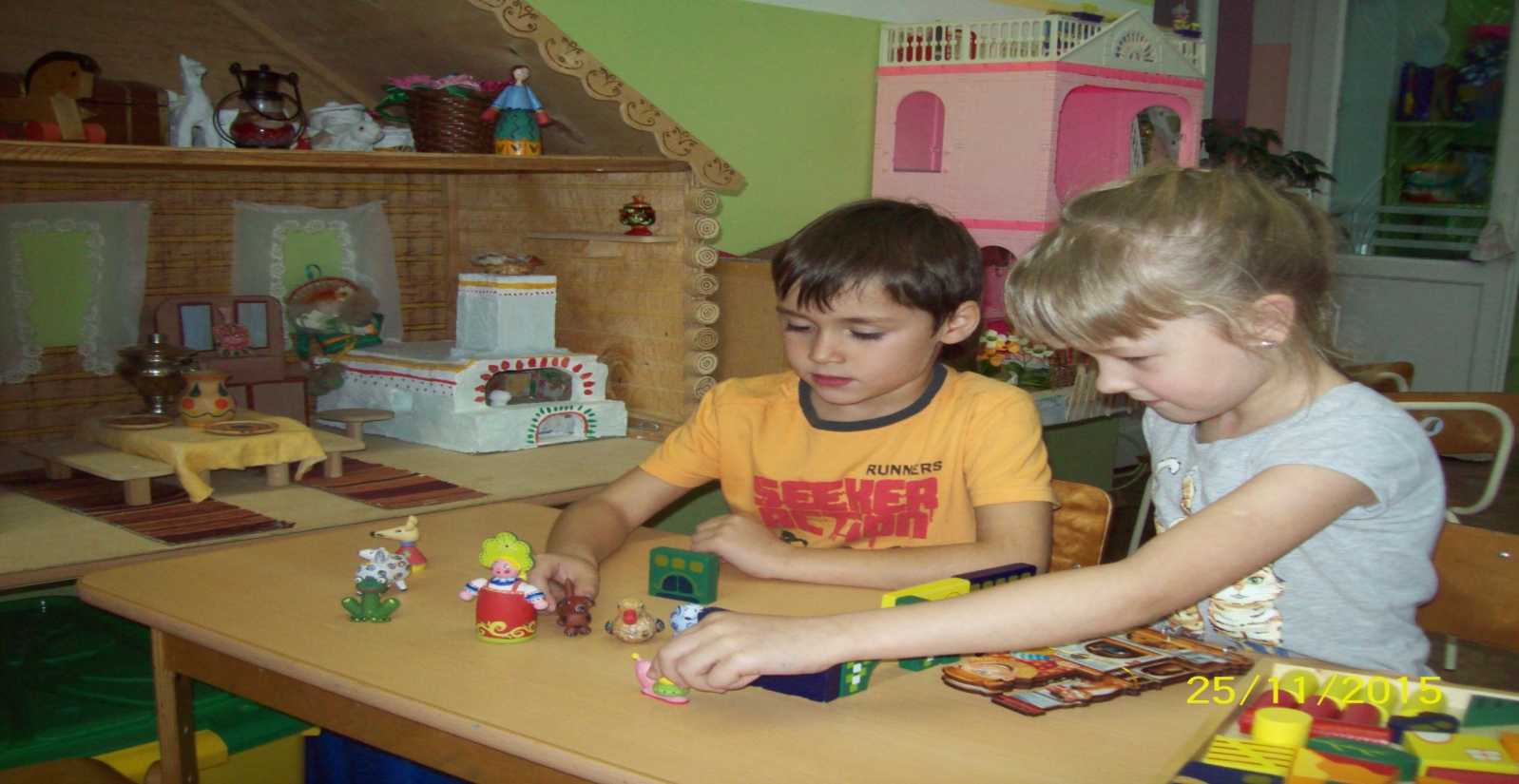 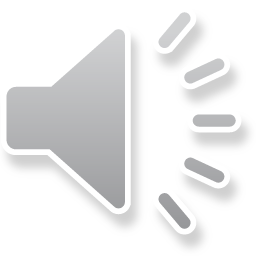 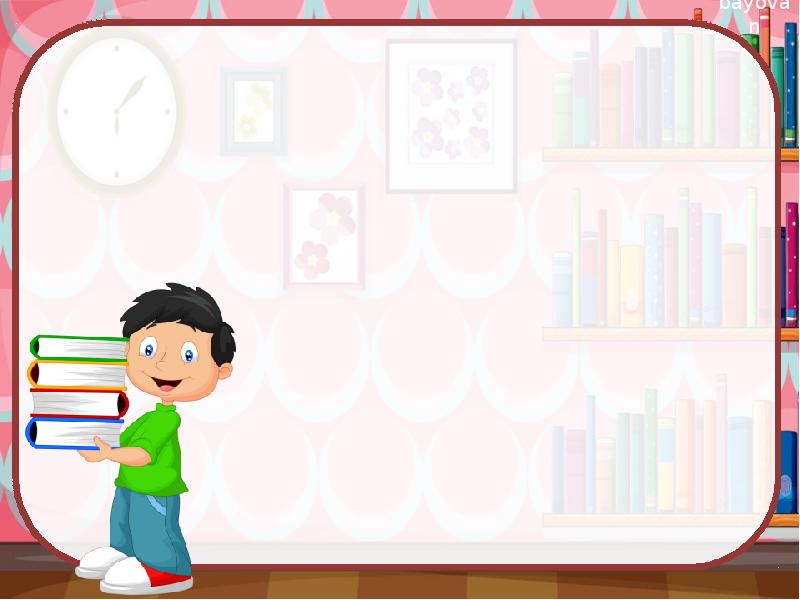 Буккроссинг
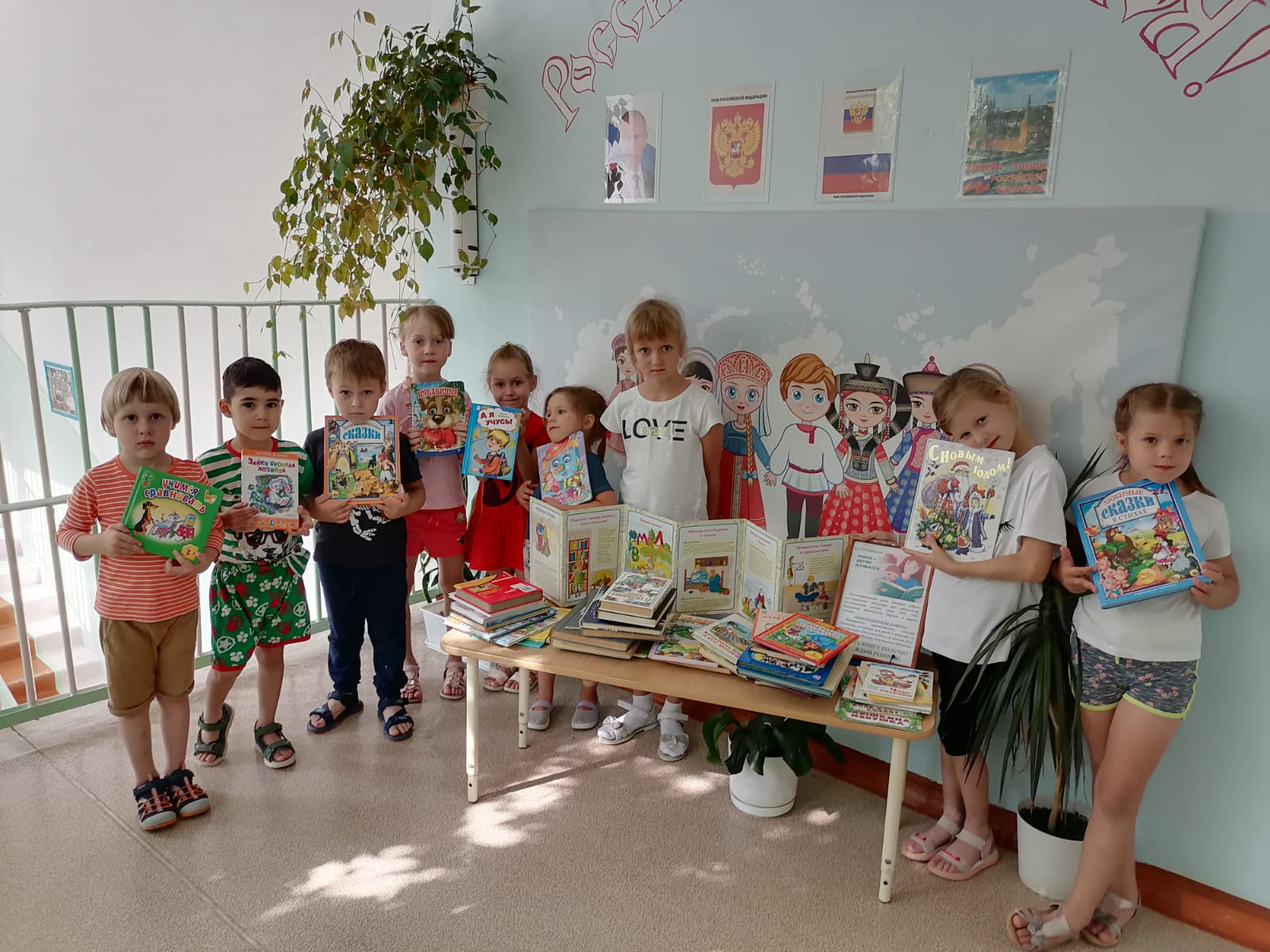 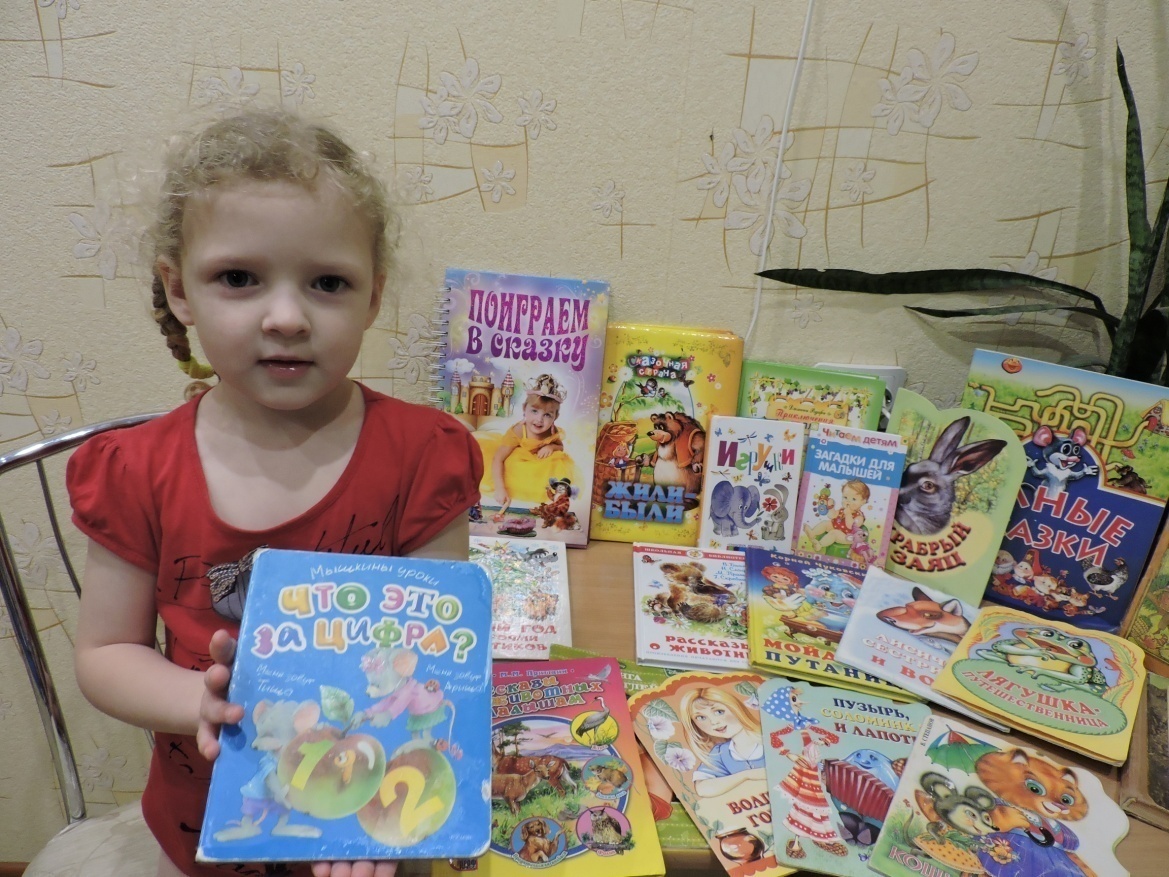 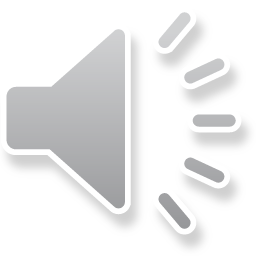 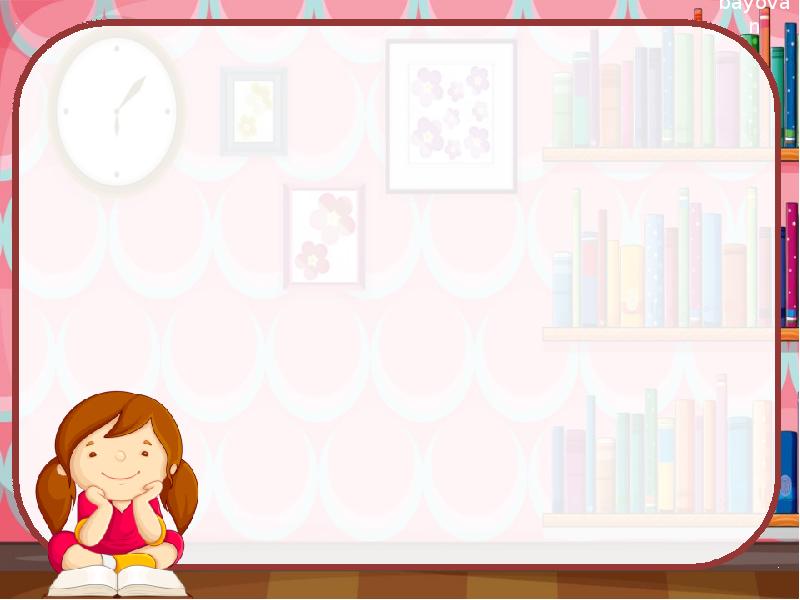 ТЕХНОЛГИЯ ПРОДУКТИВНОГО ЧТЕНИЯ
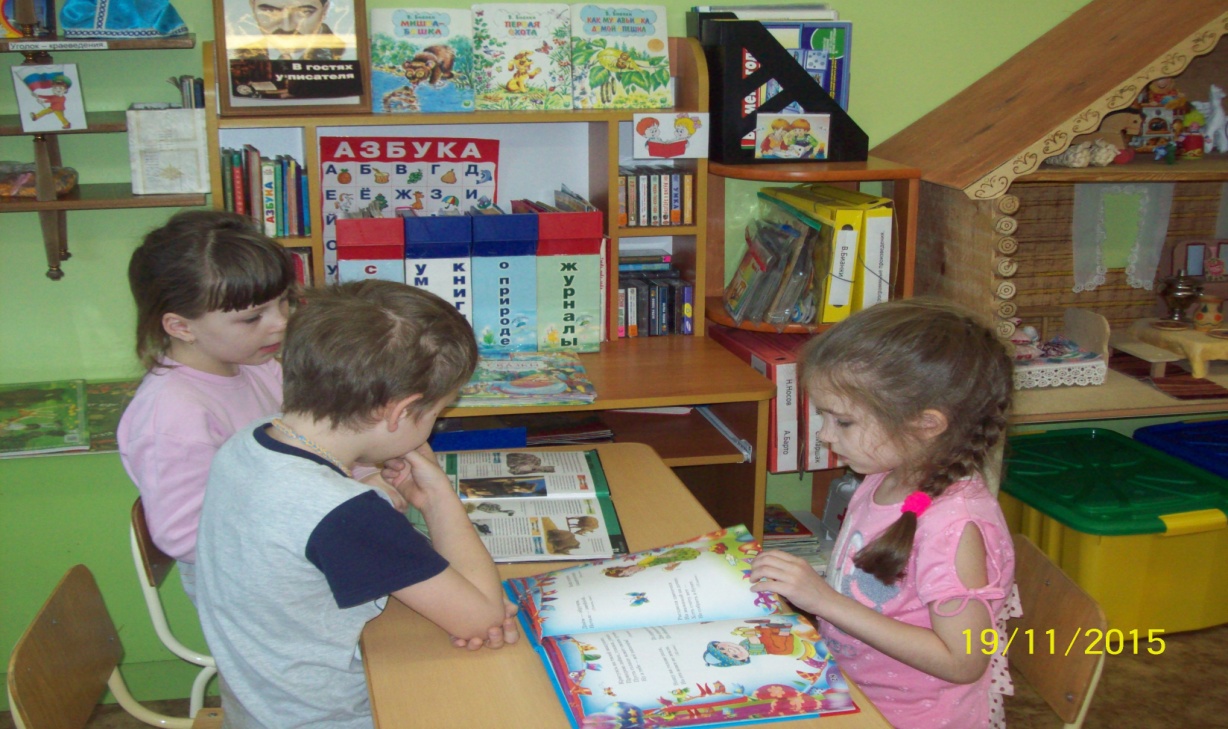 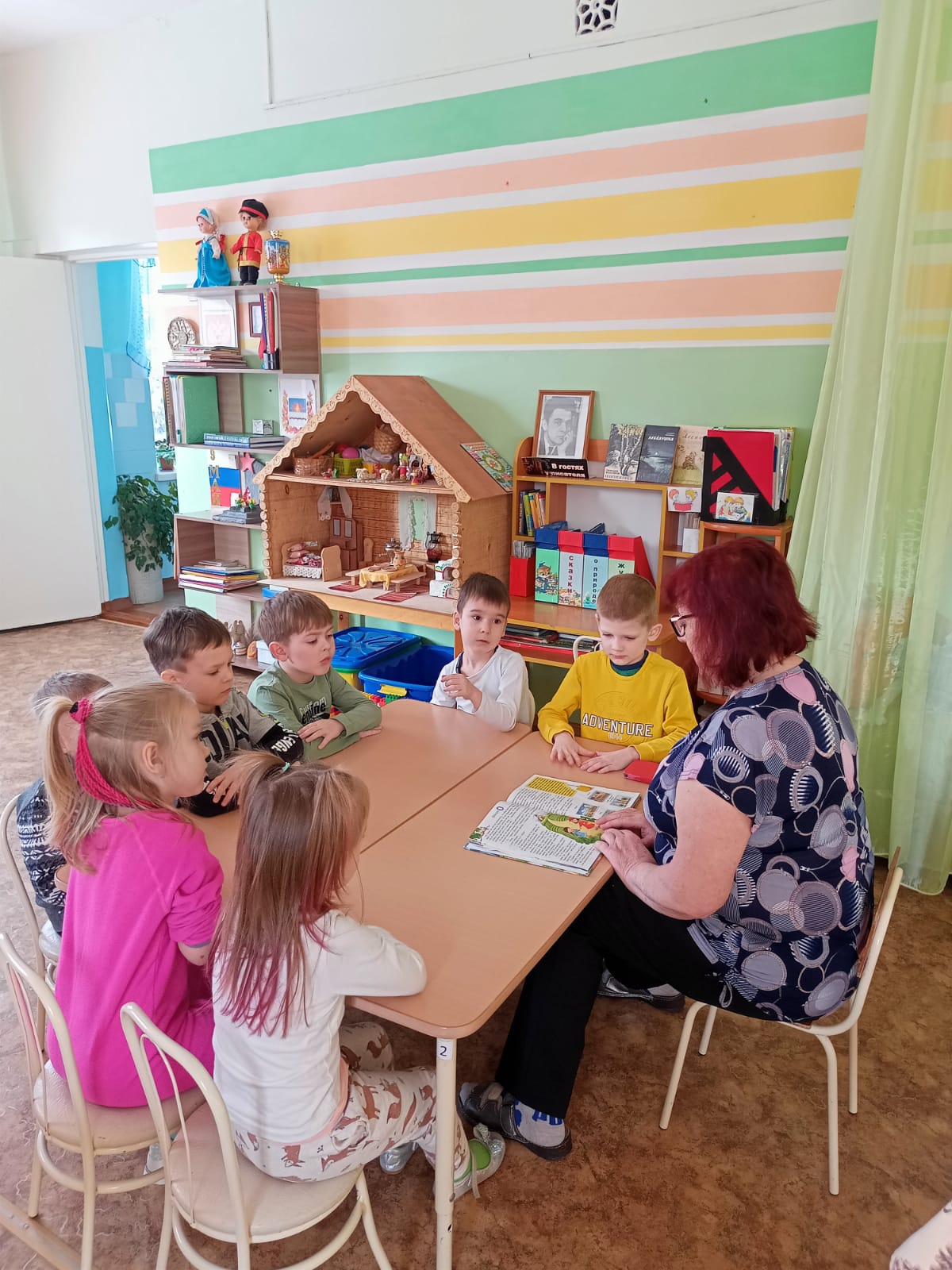 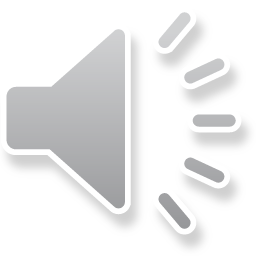 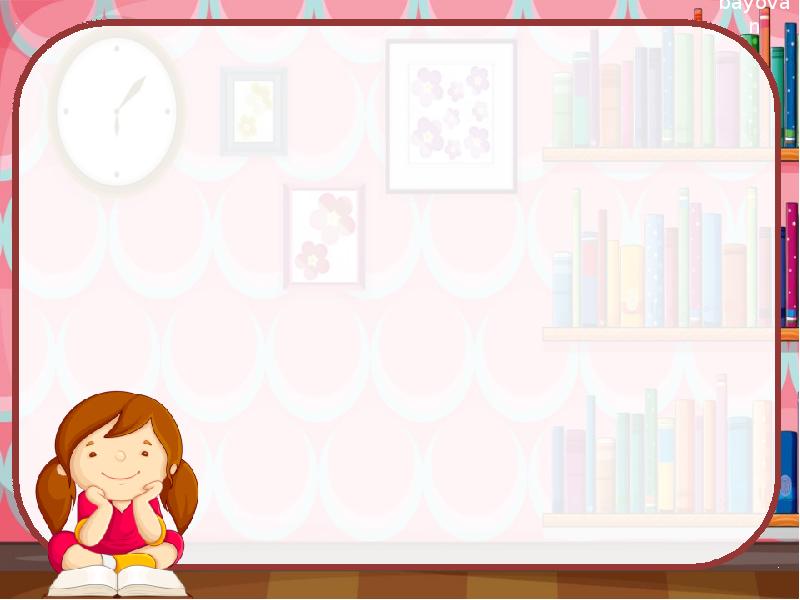 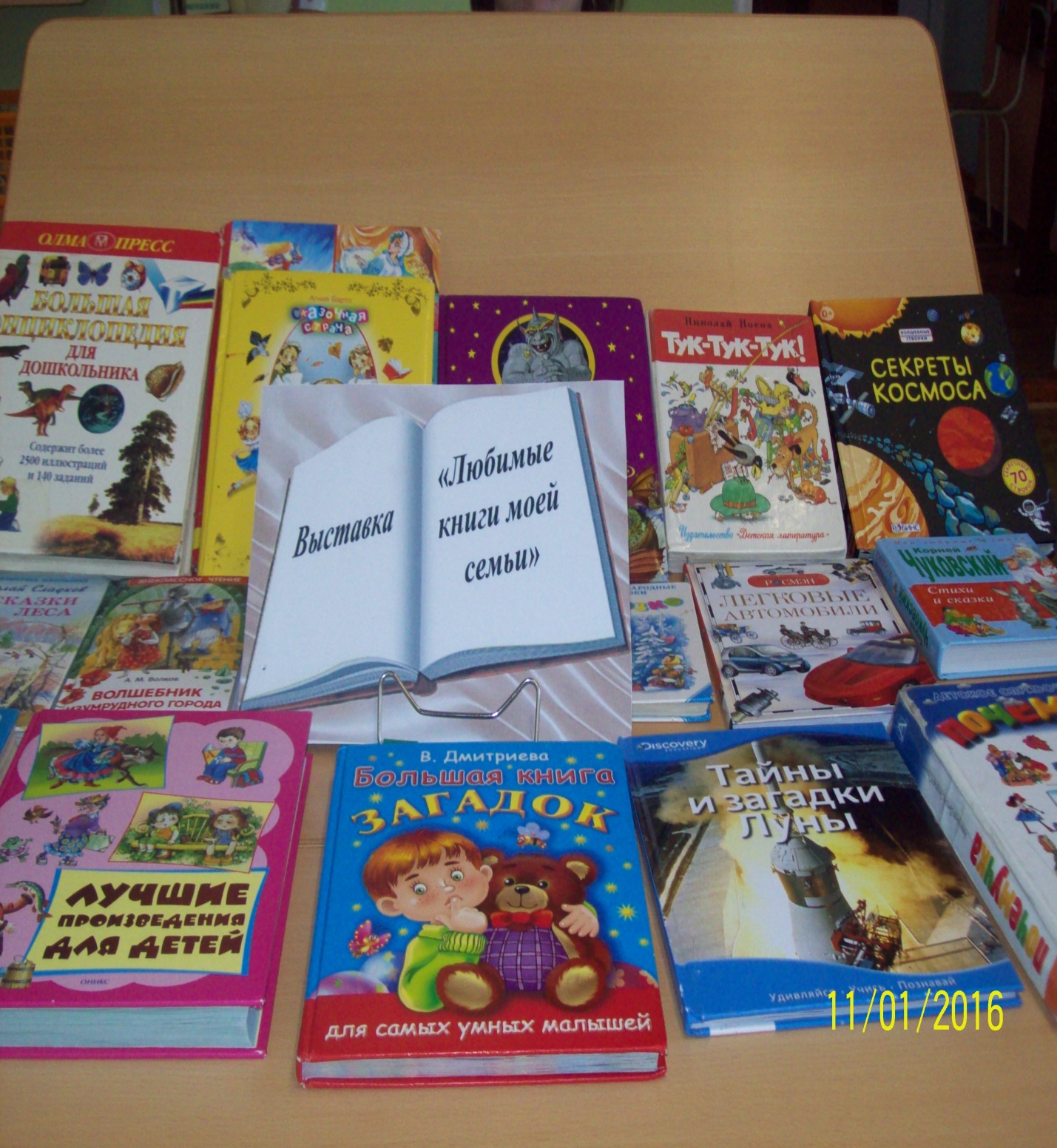 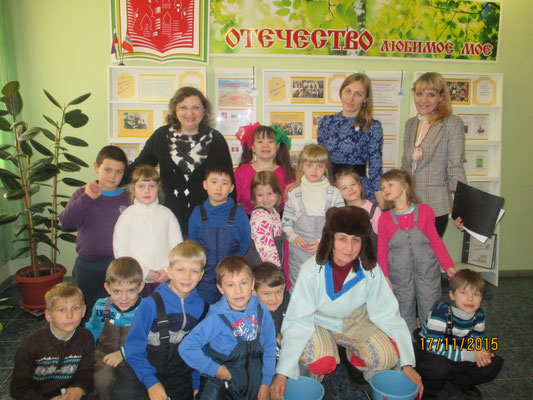 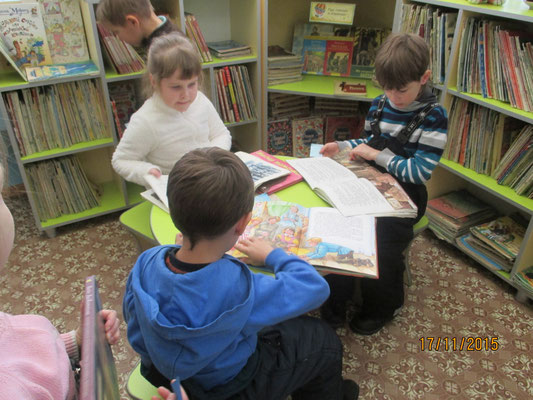 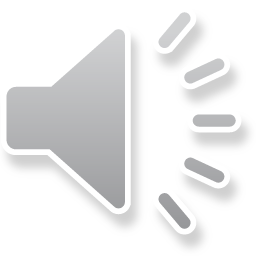 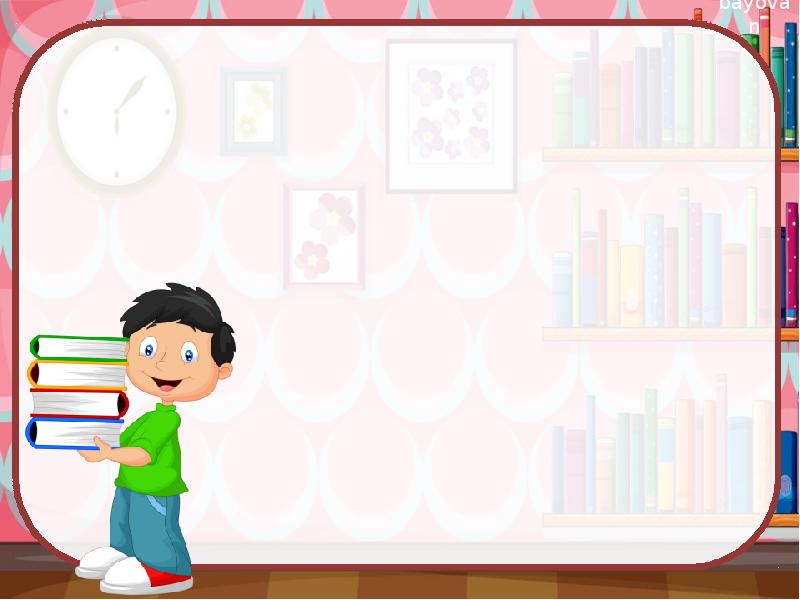 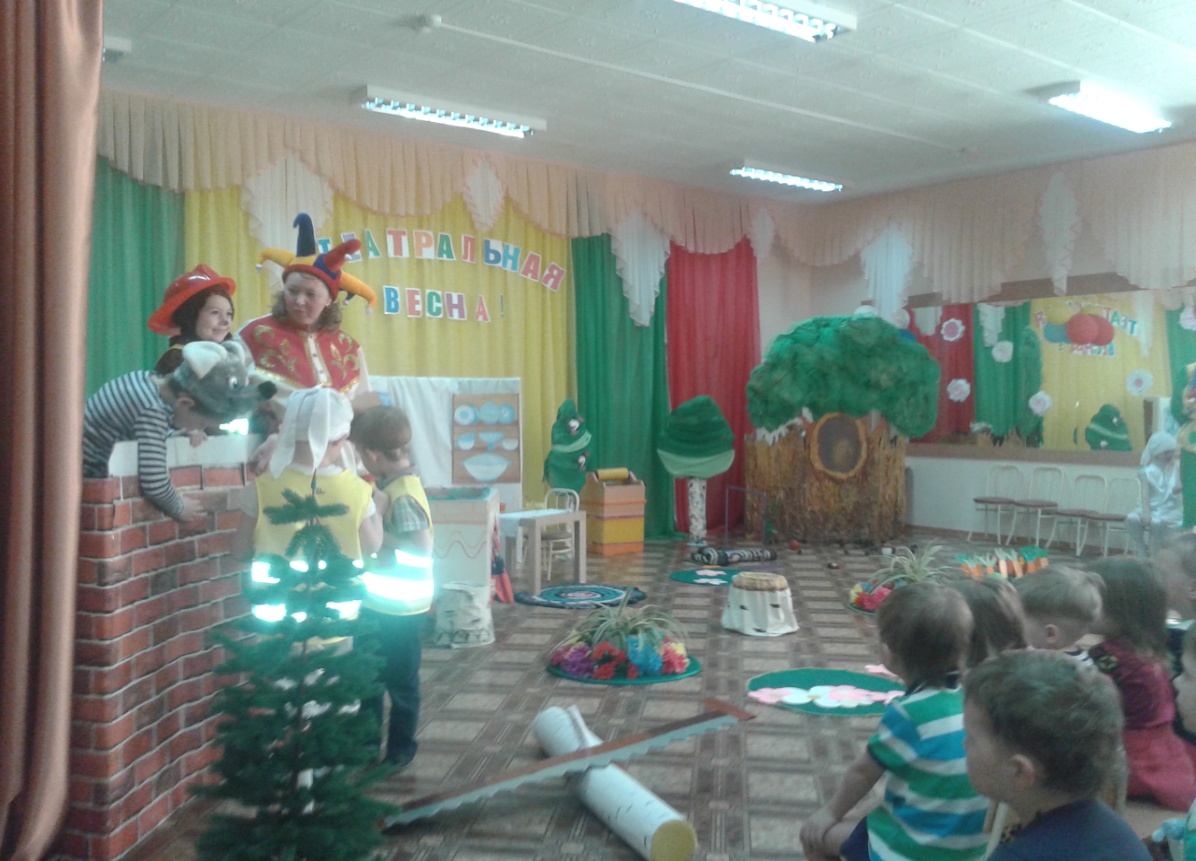 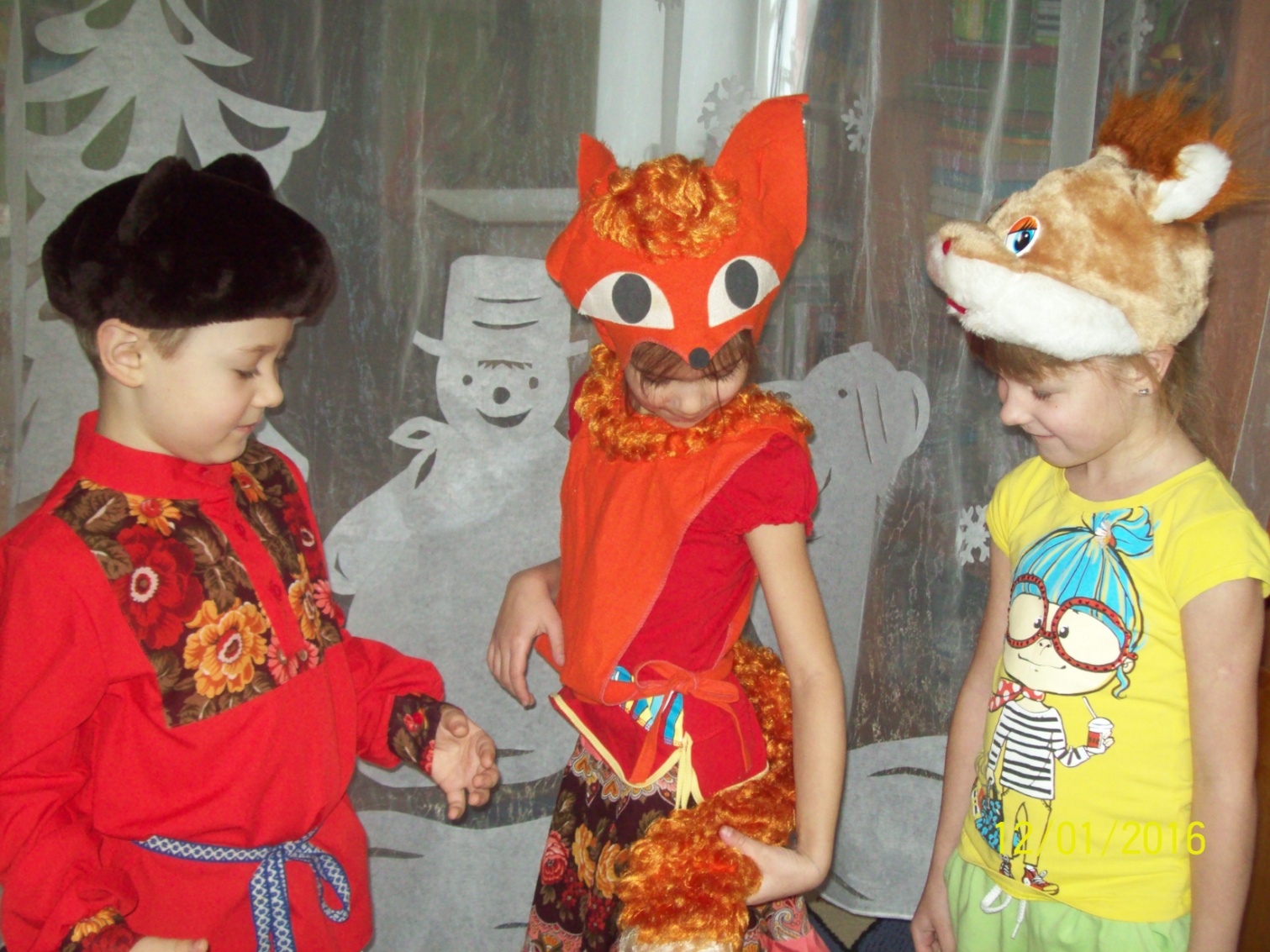 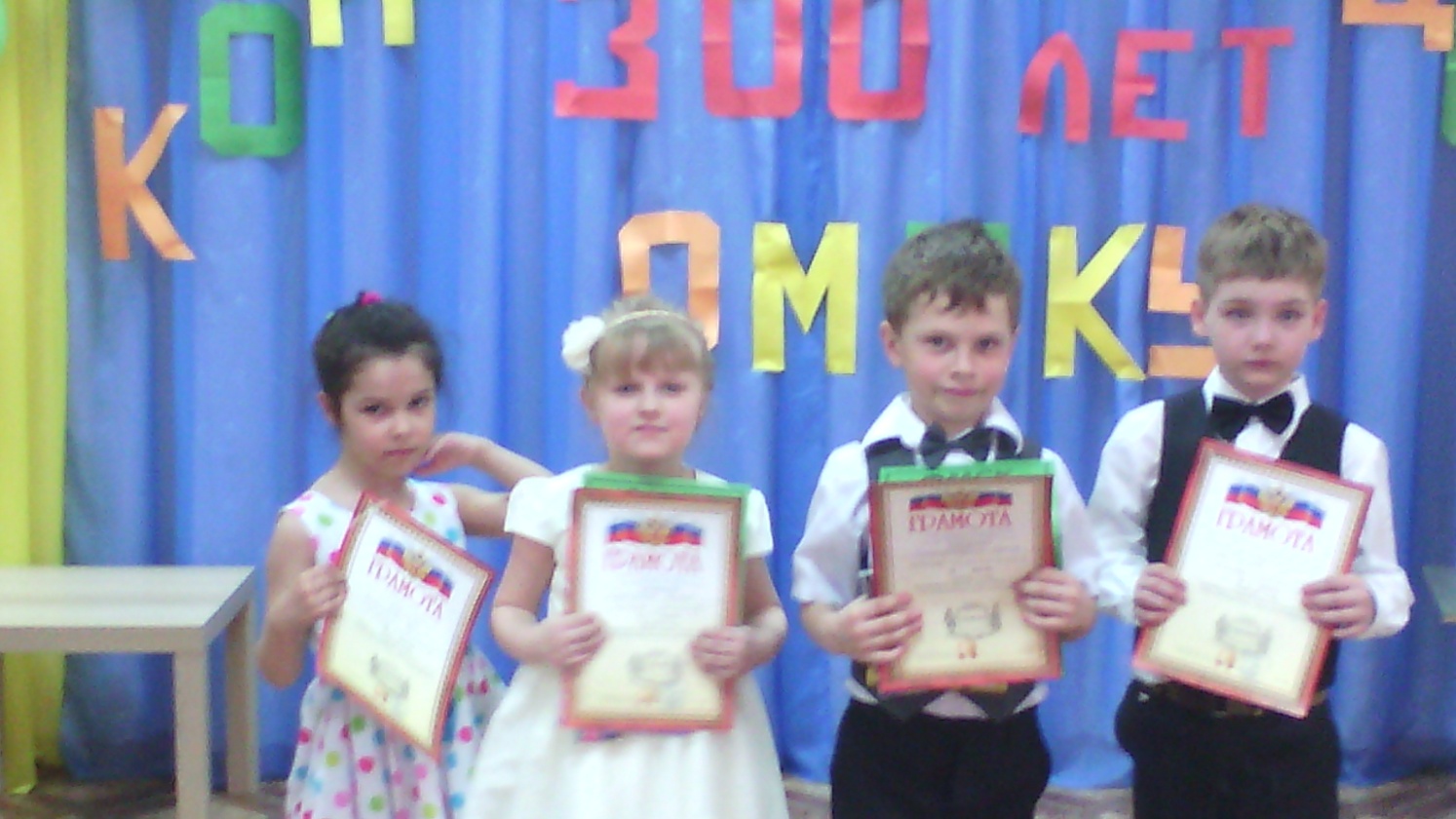 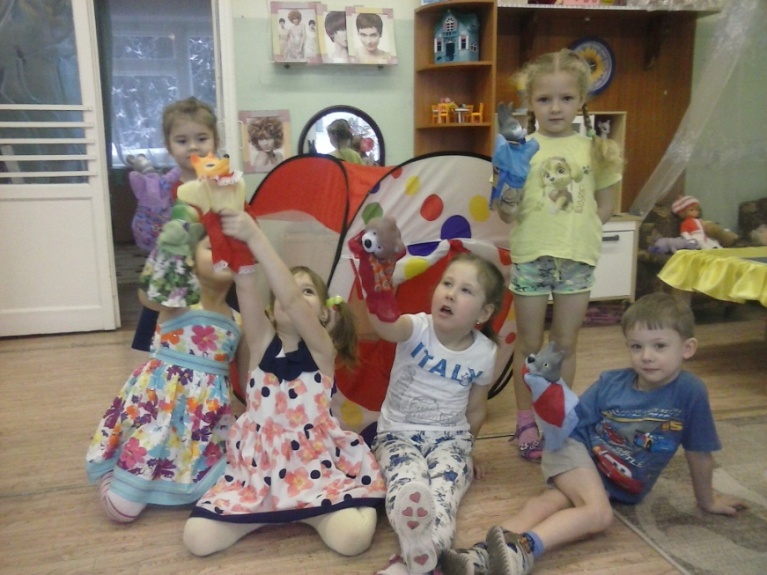 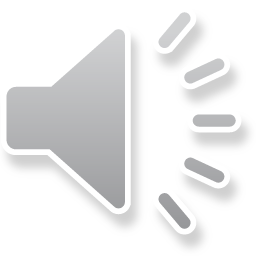 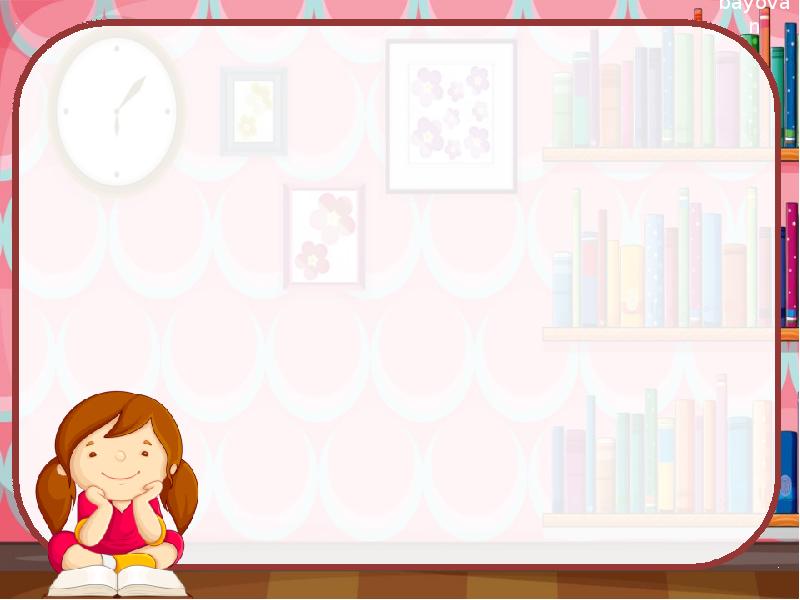 Буктрейлер
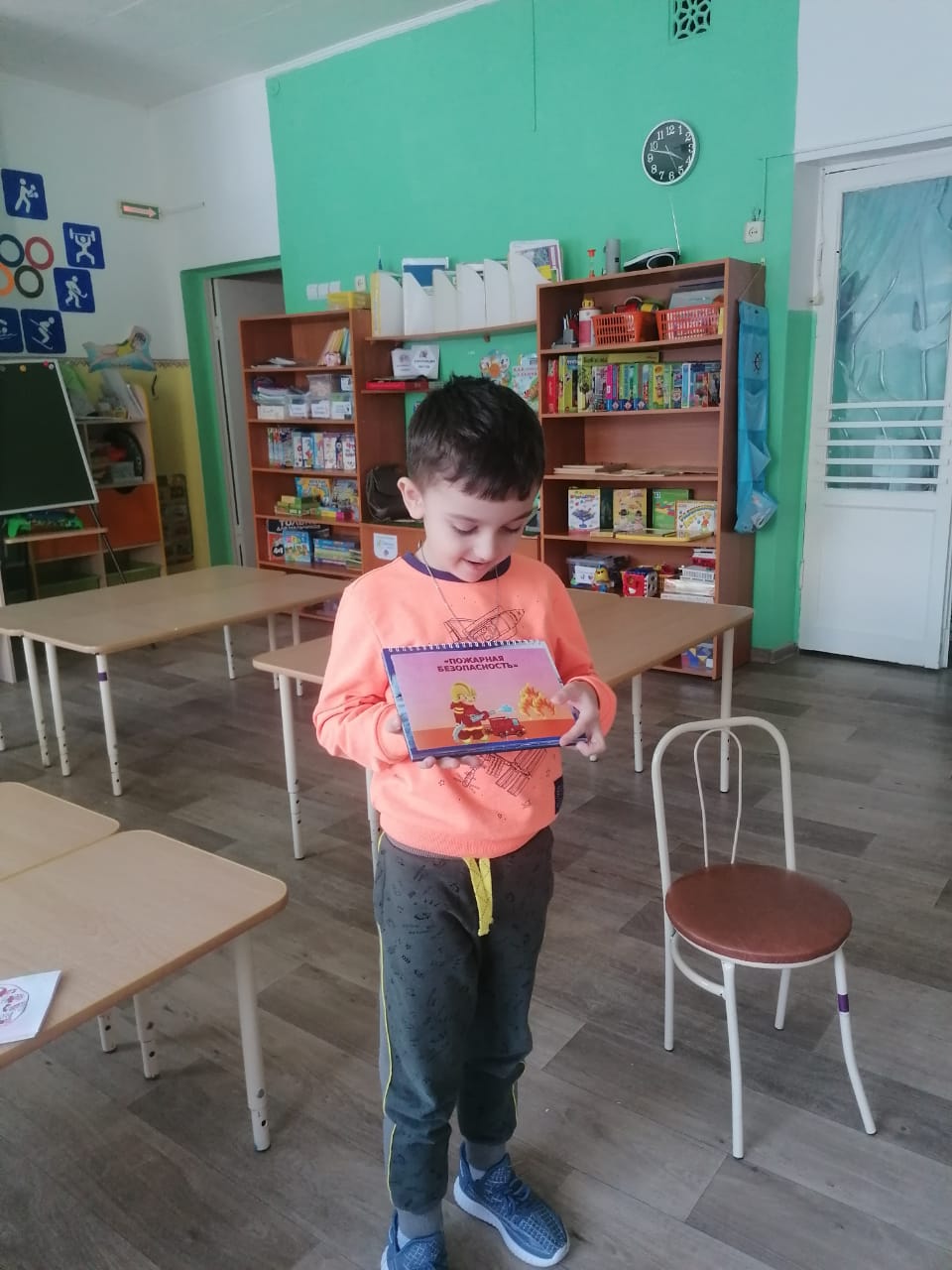 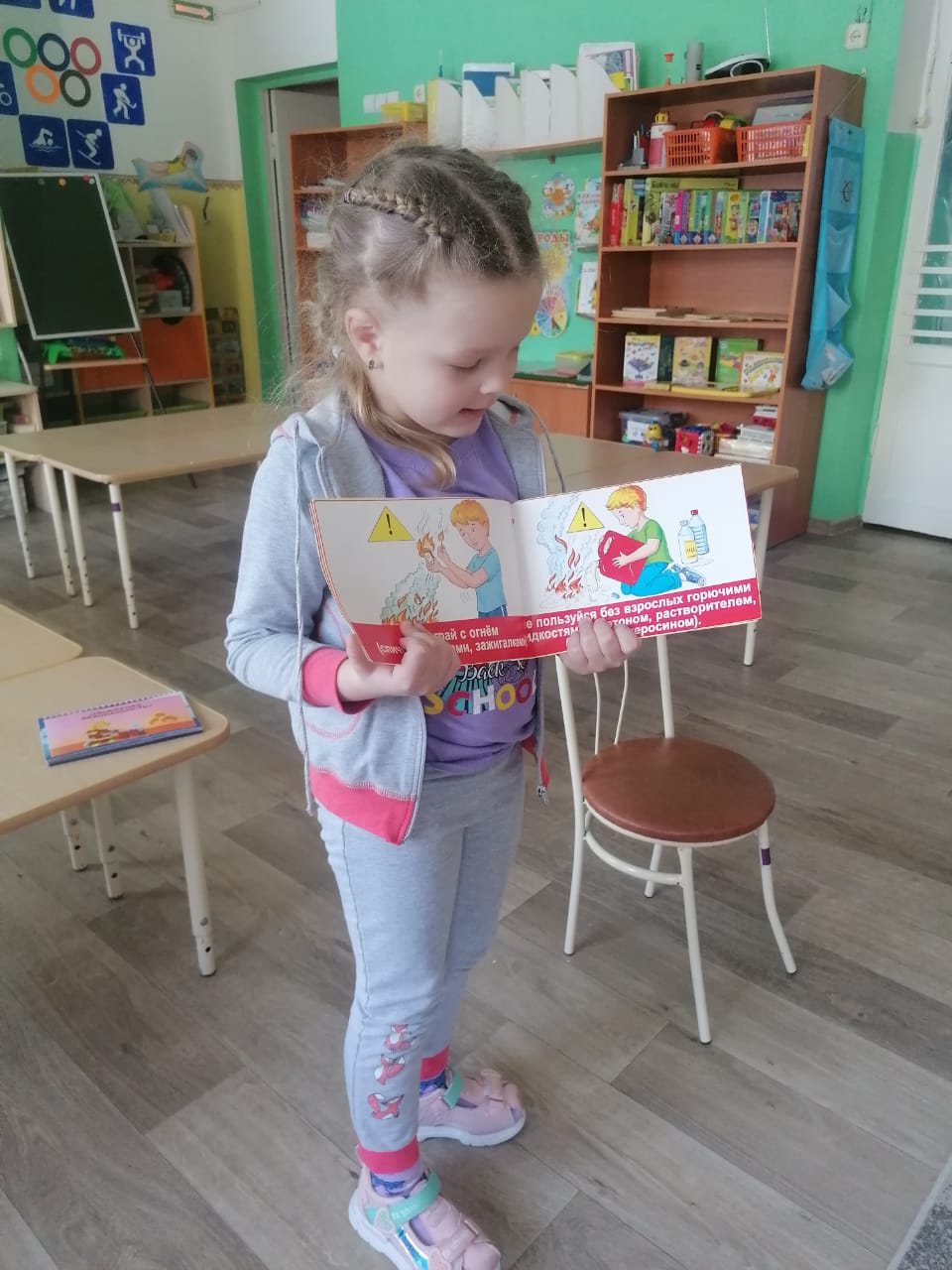 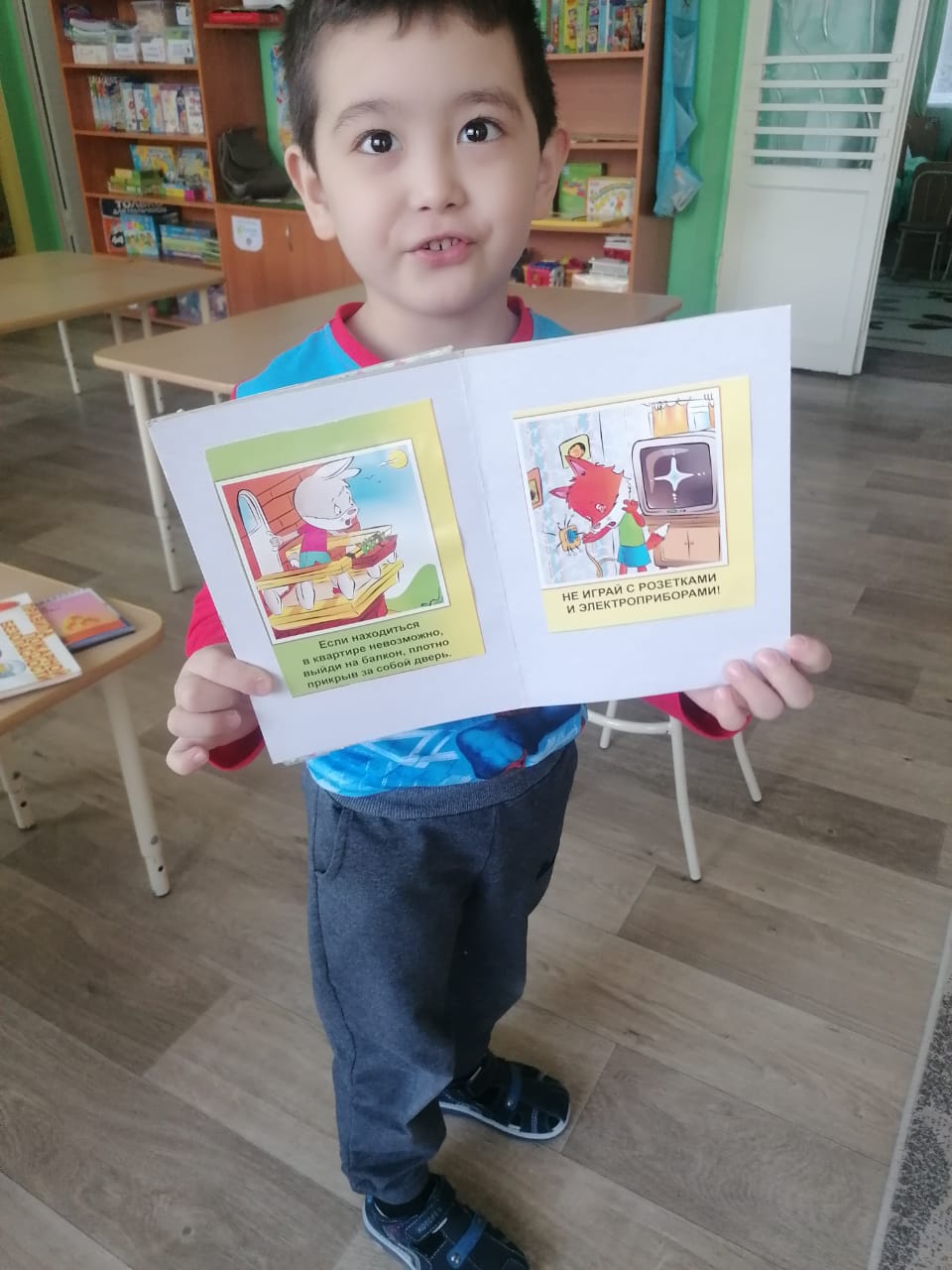 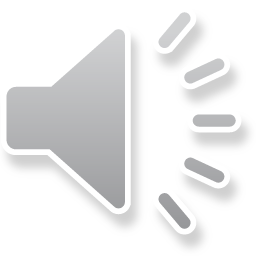 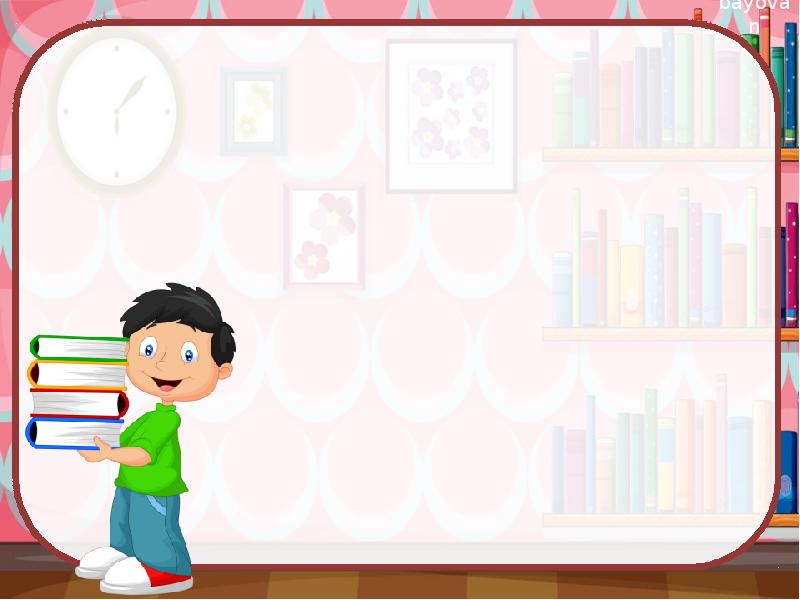 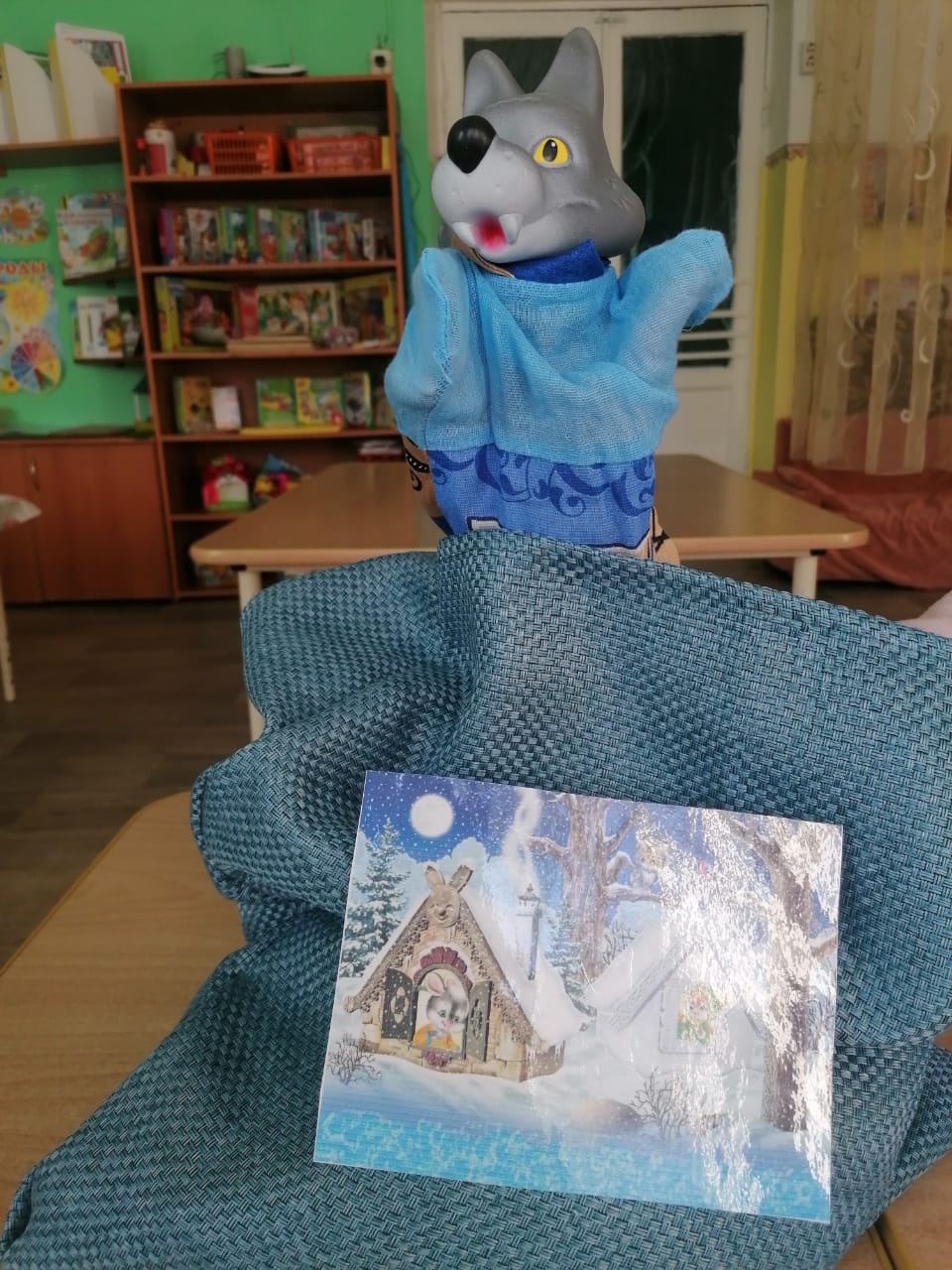 «Сторисек»
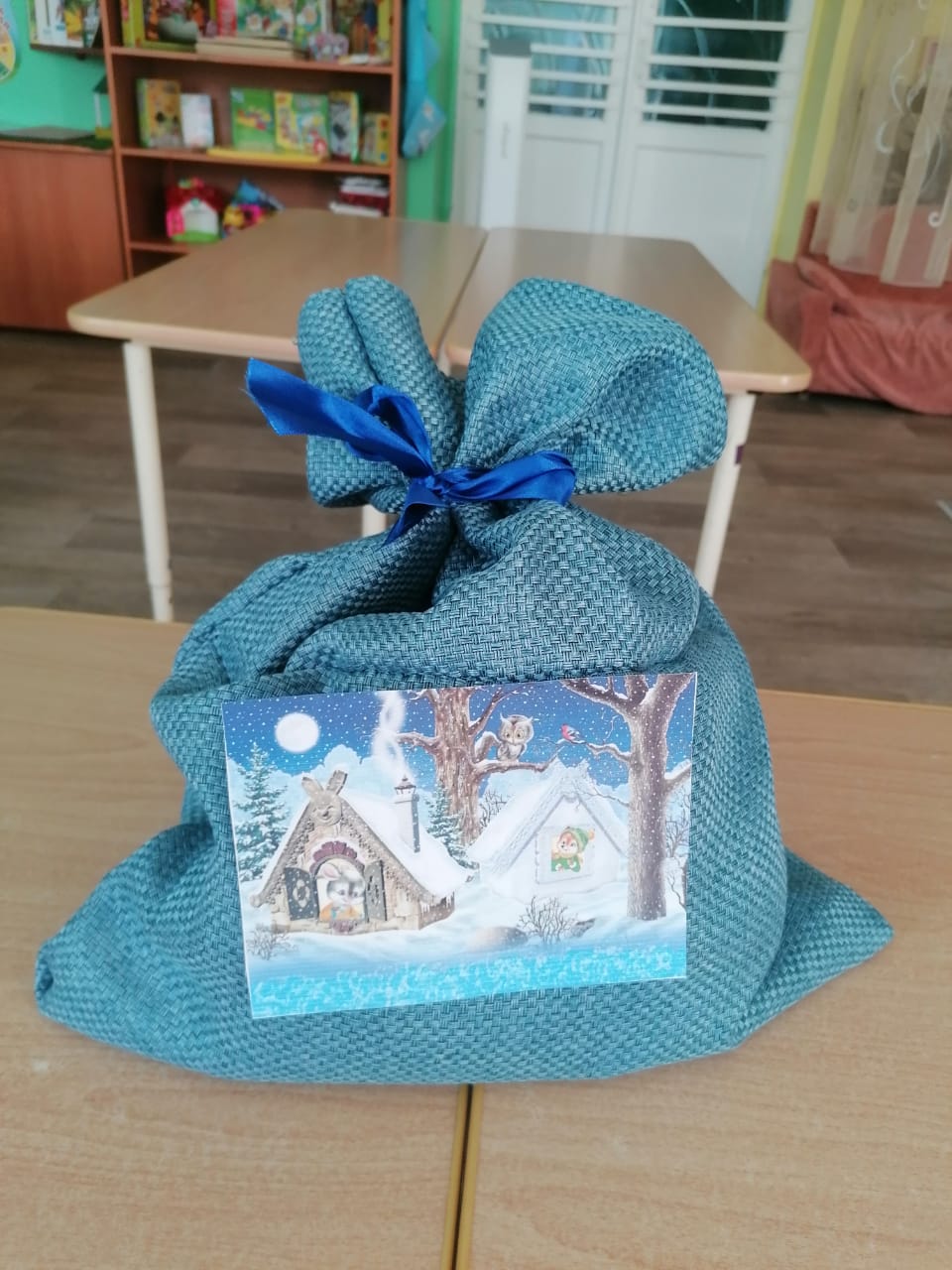 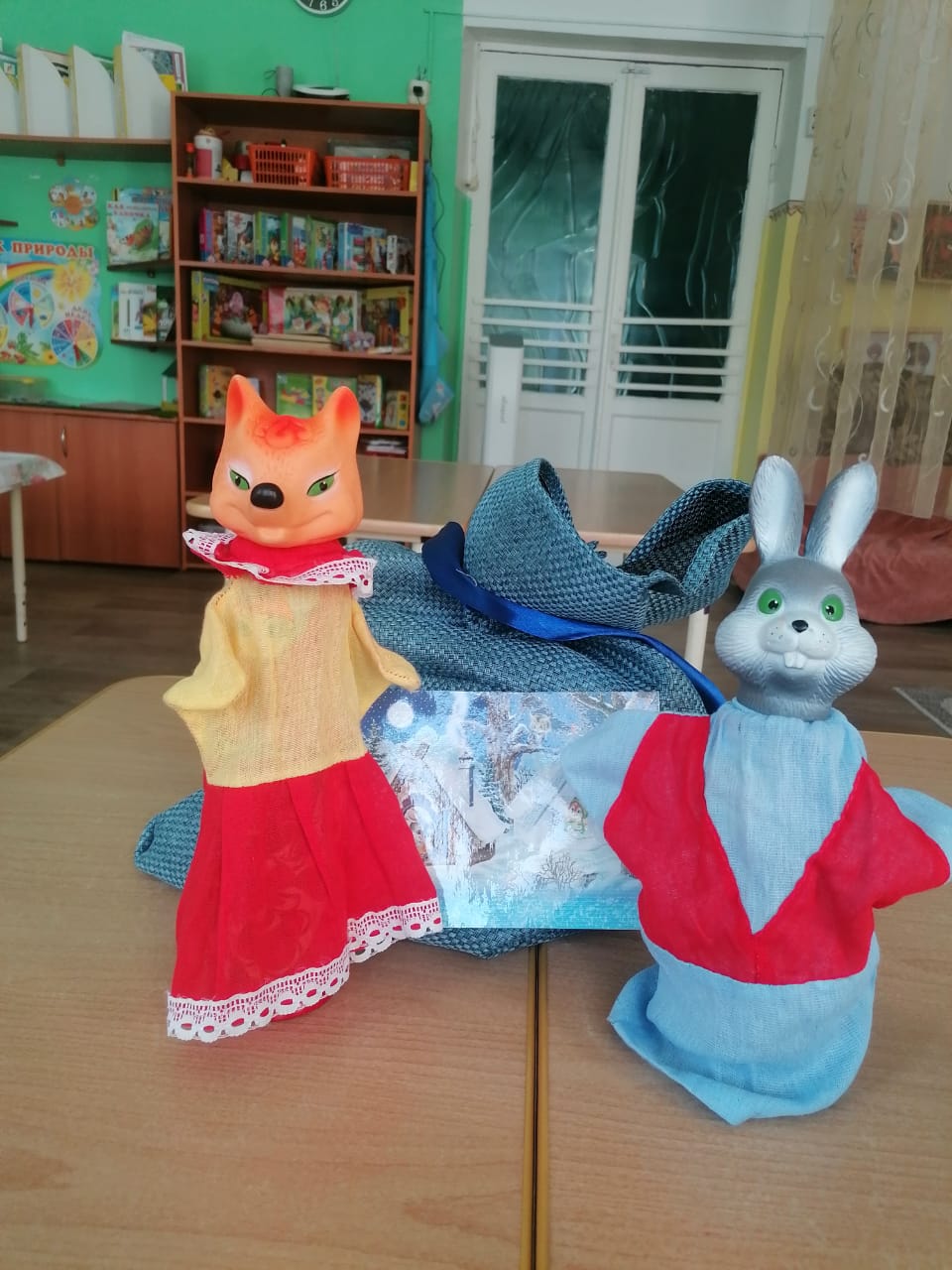 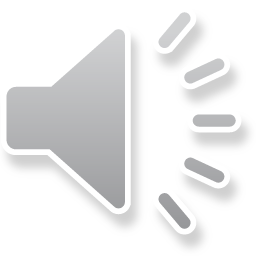 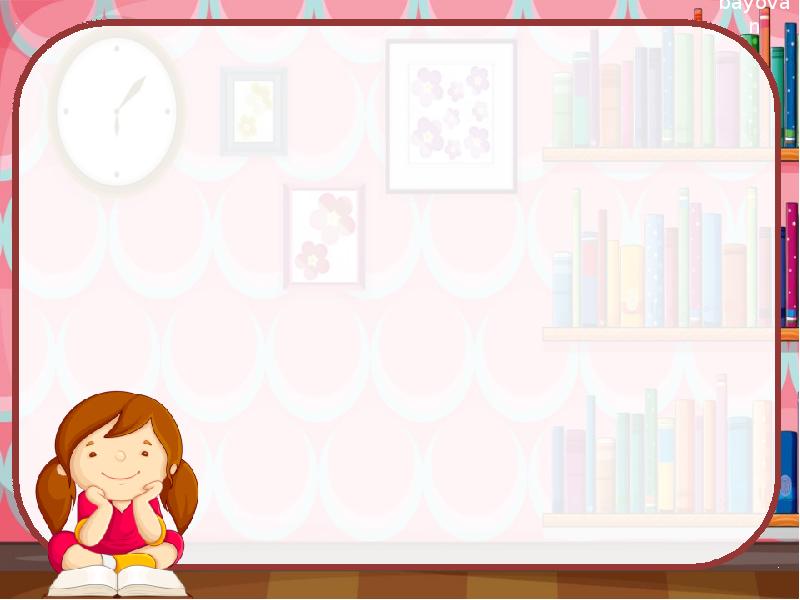 Сторителлинг- кубики историй
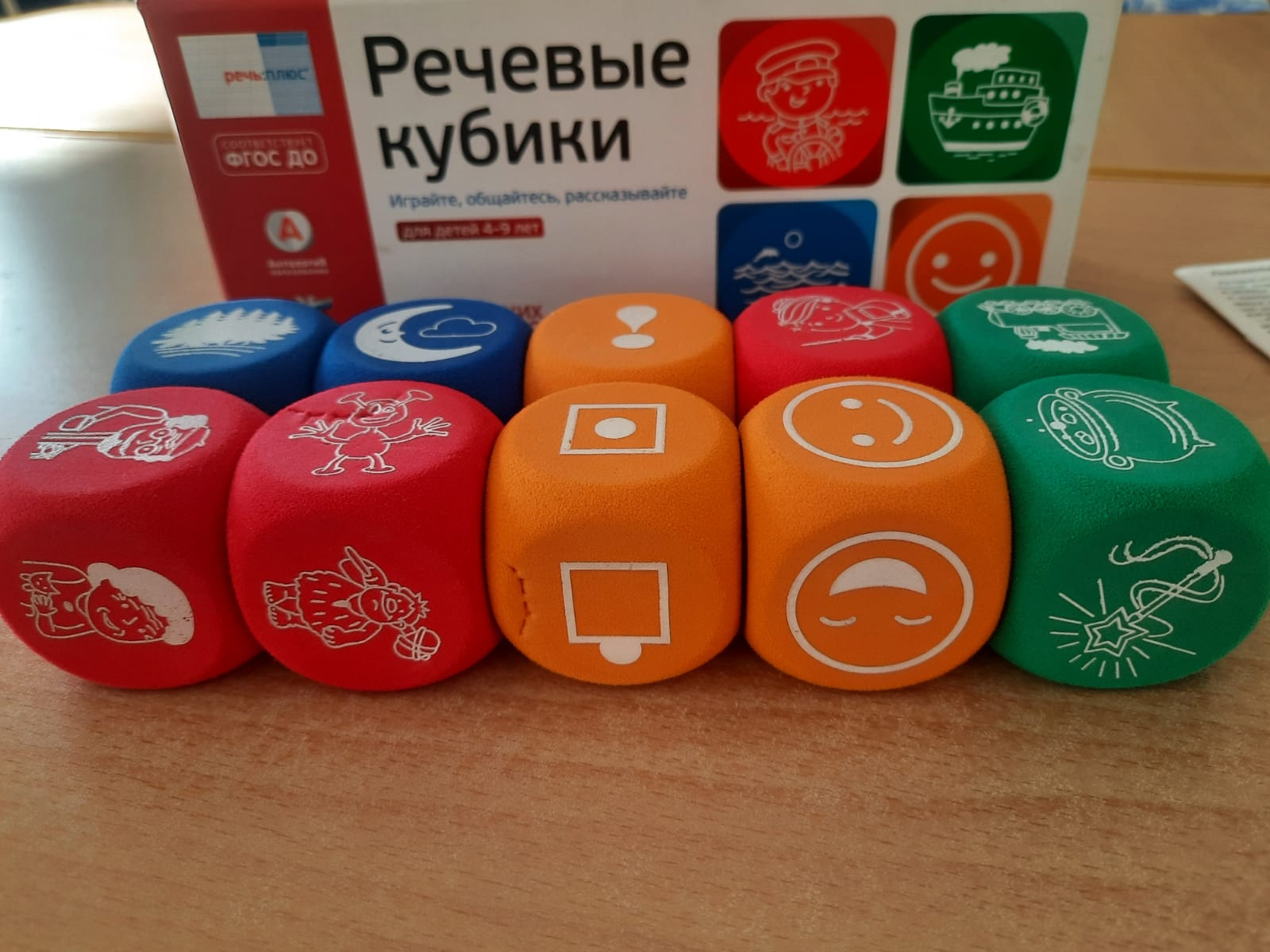 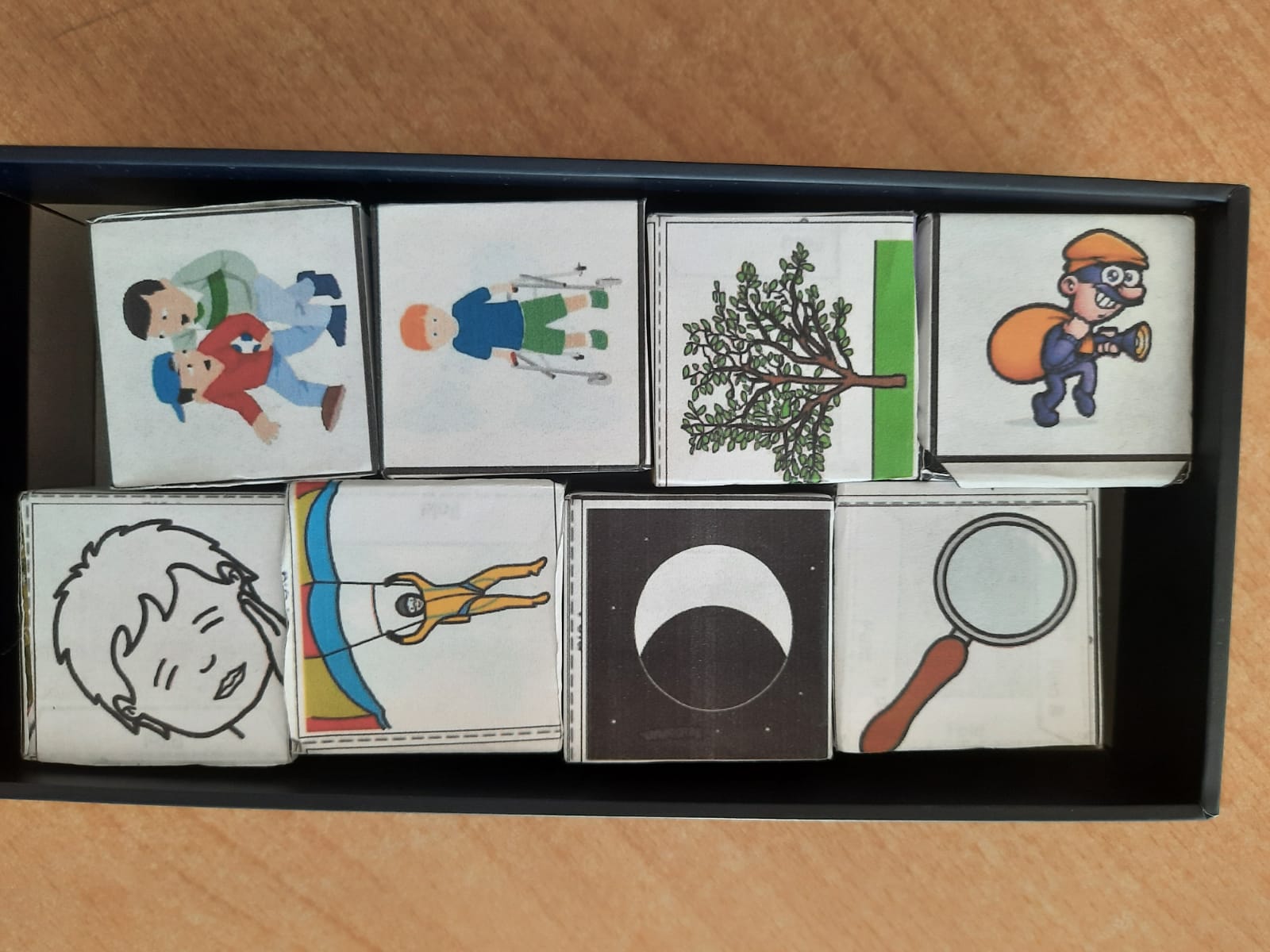 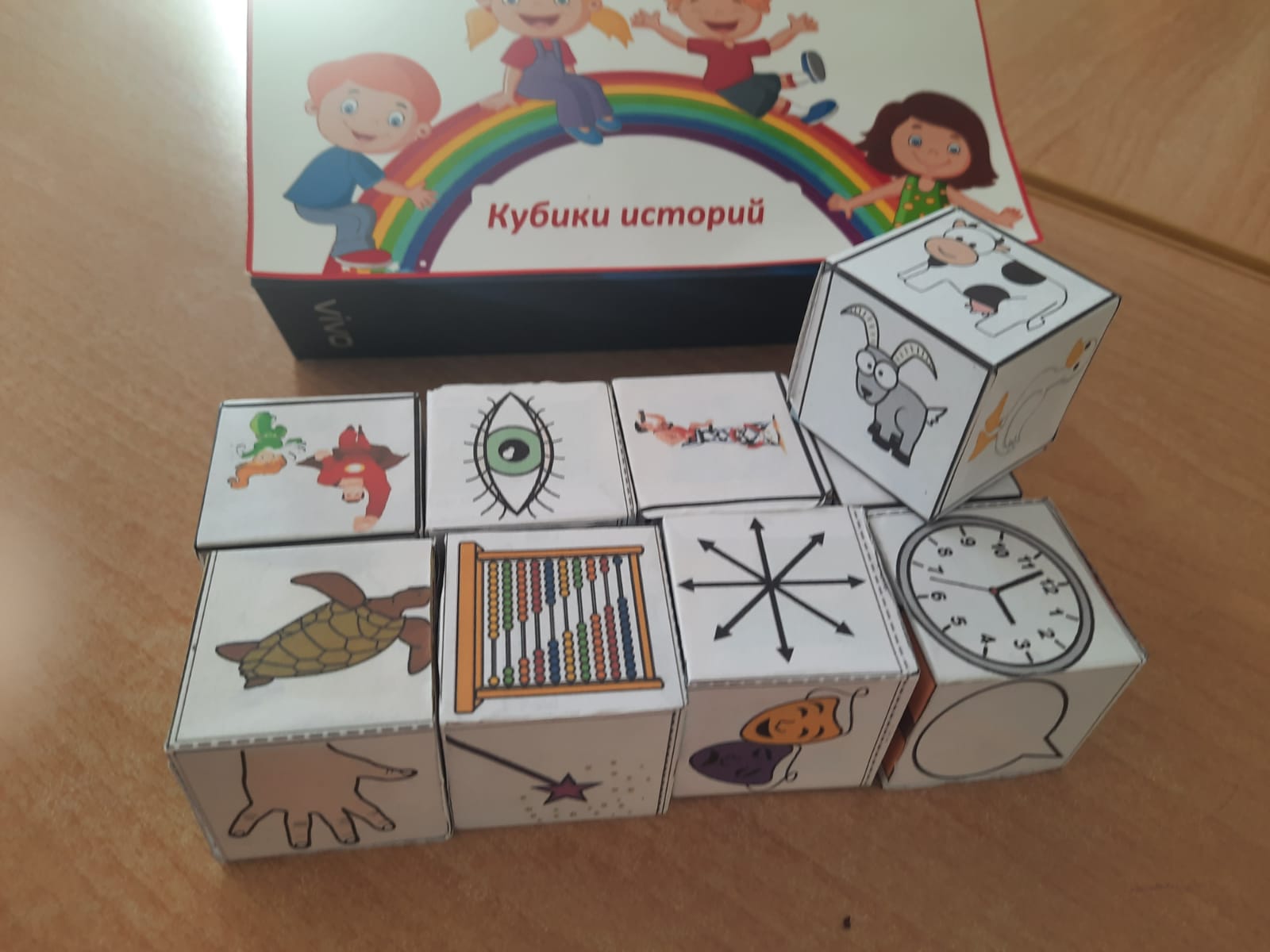 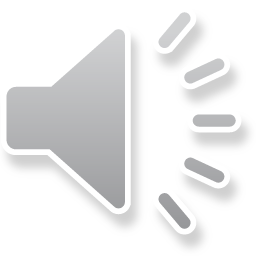 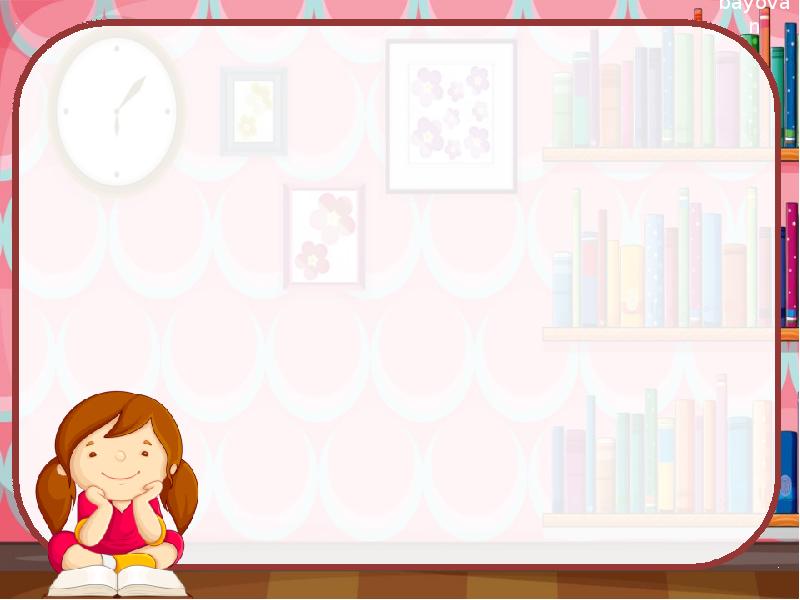 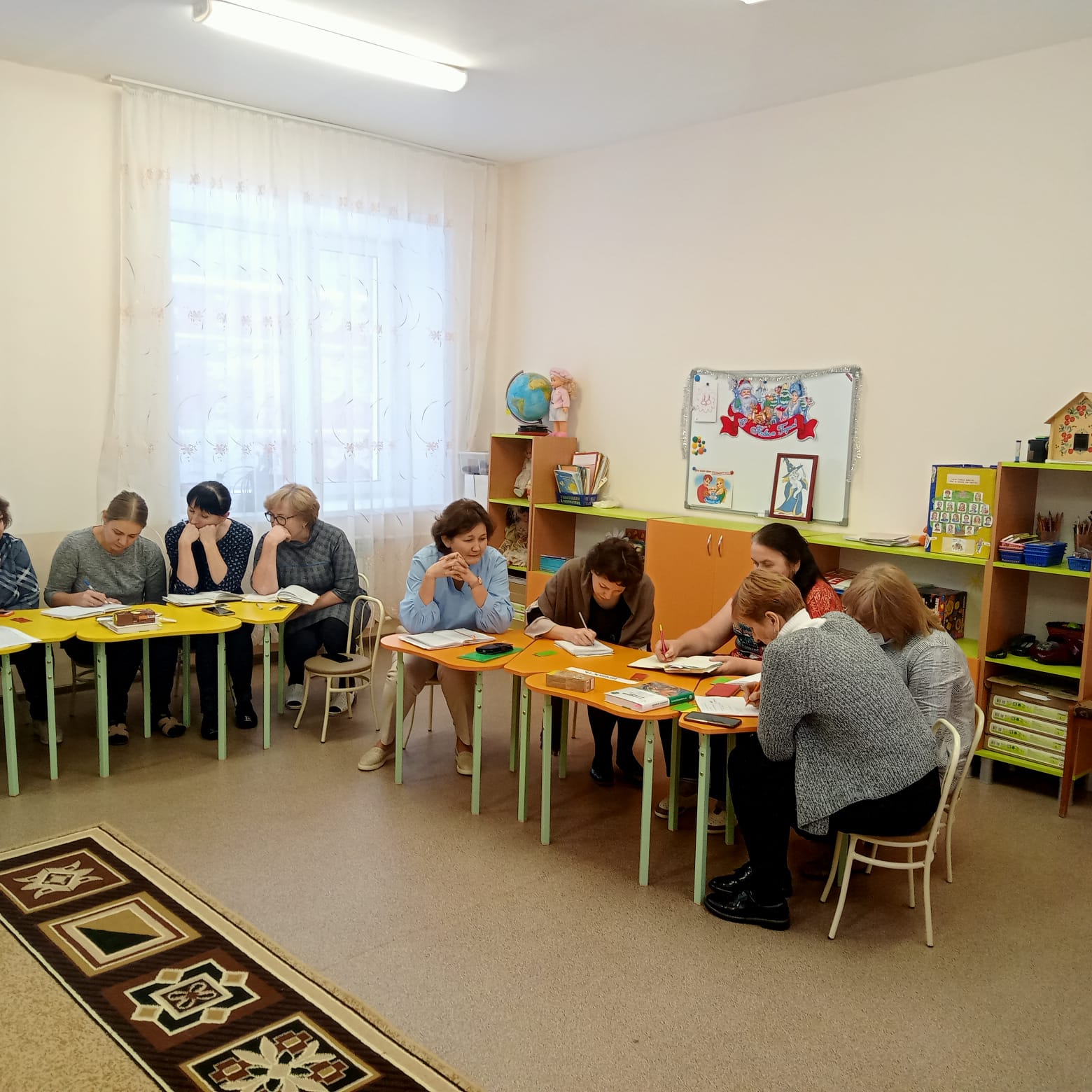 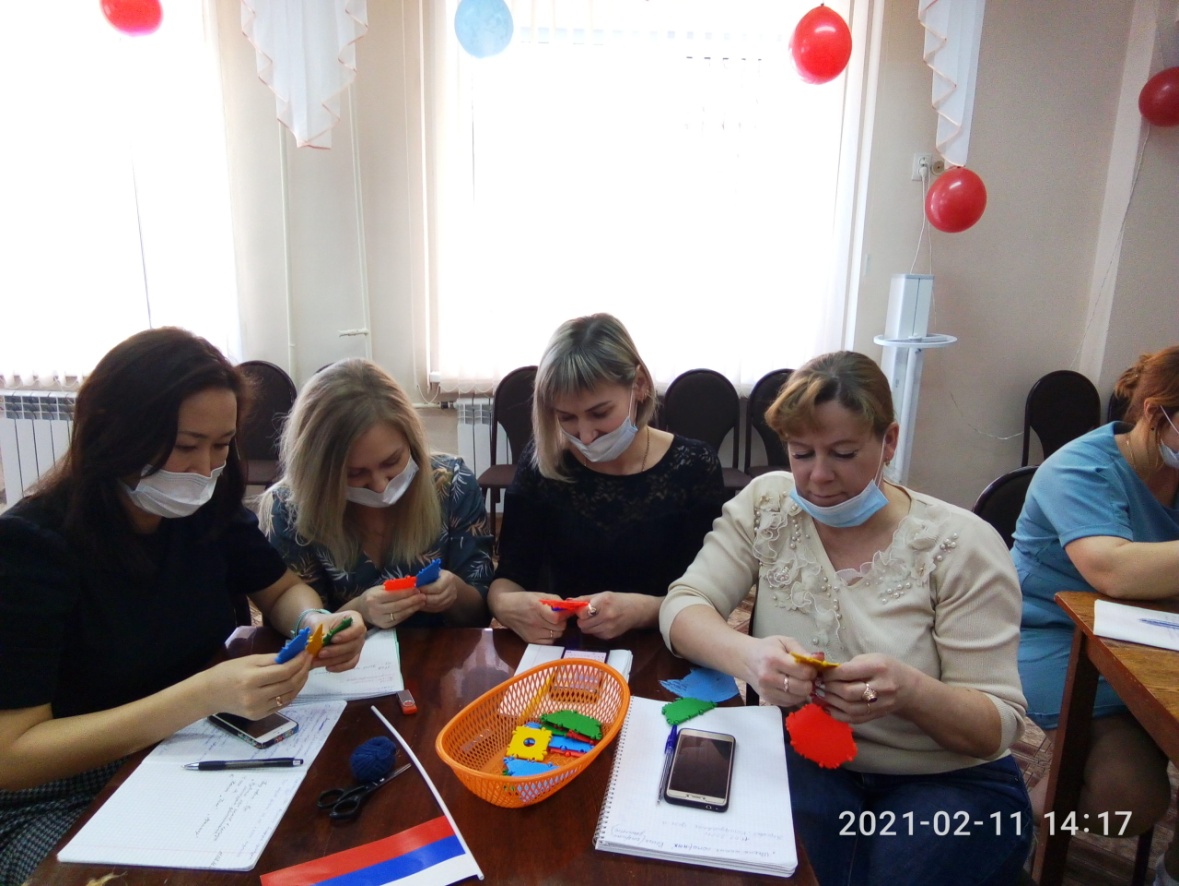 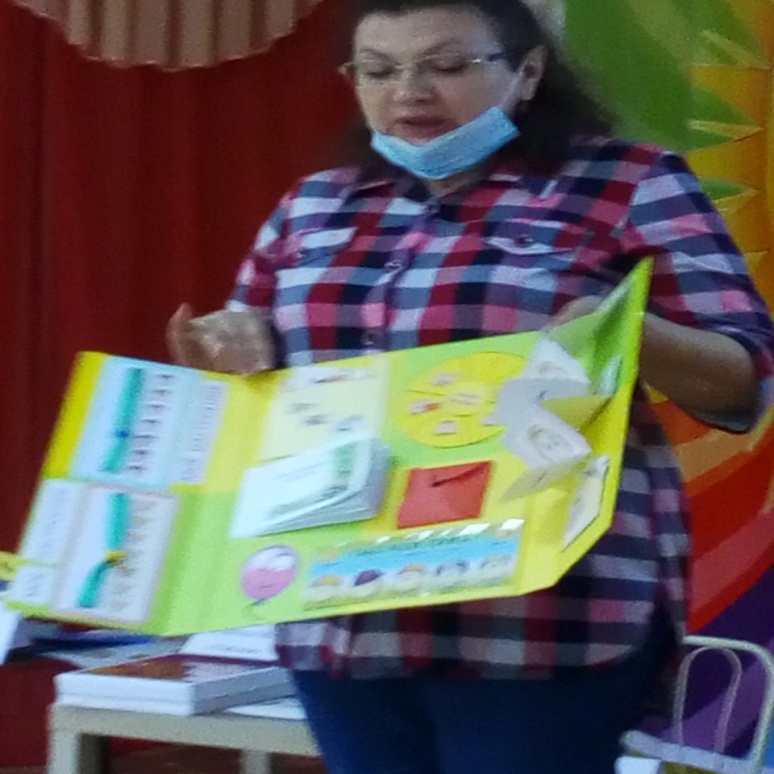 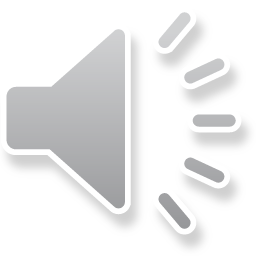 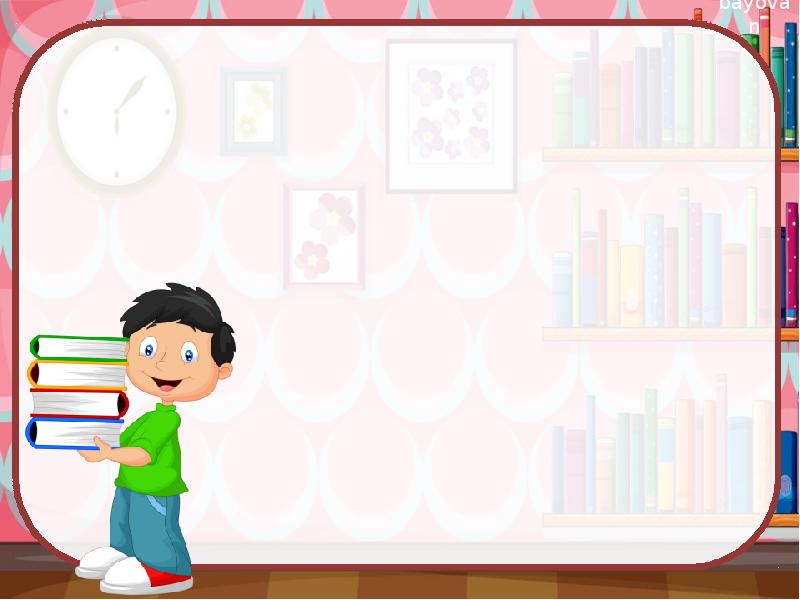 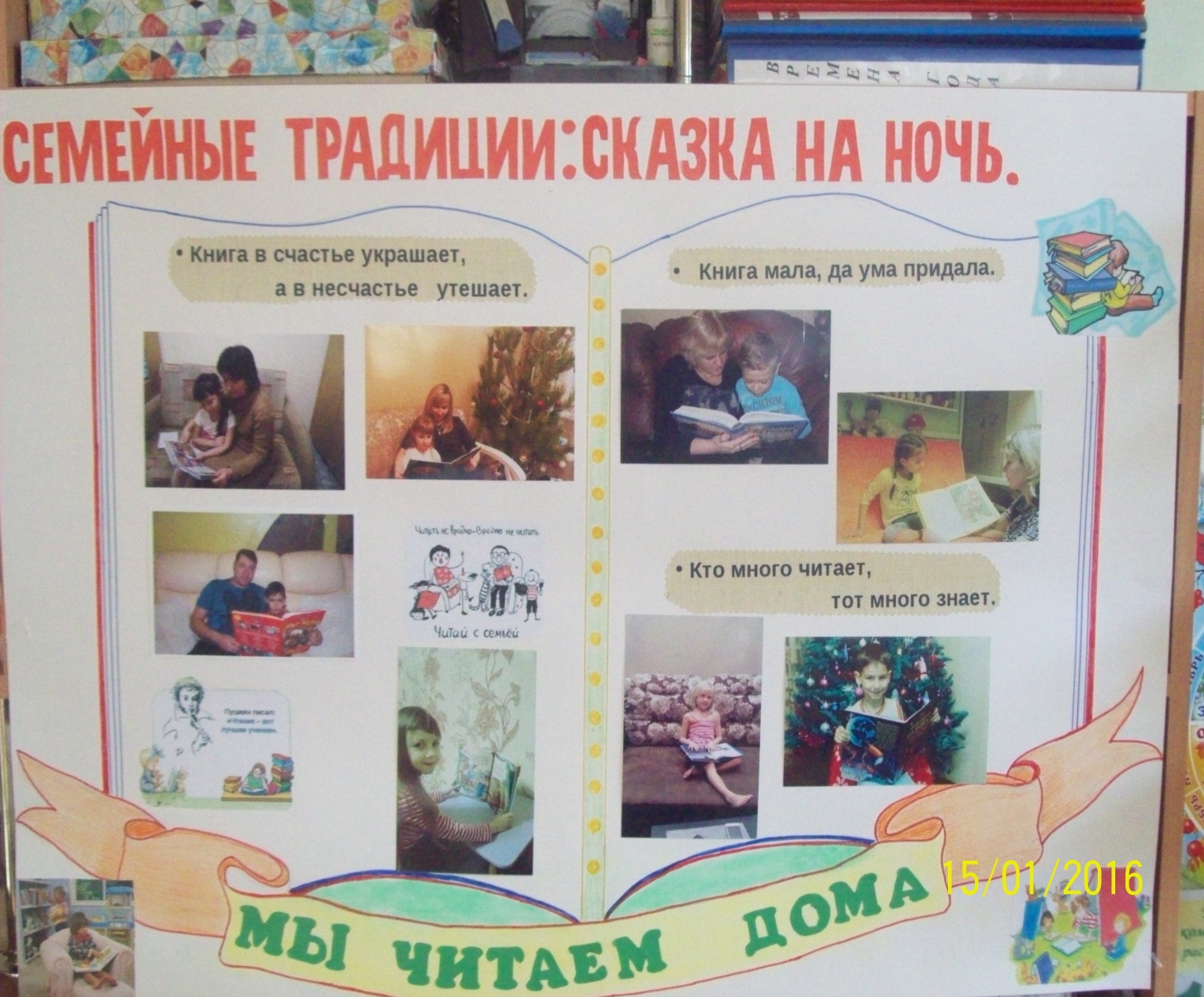 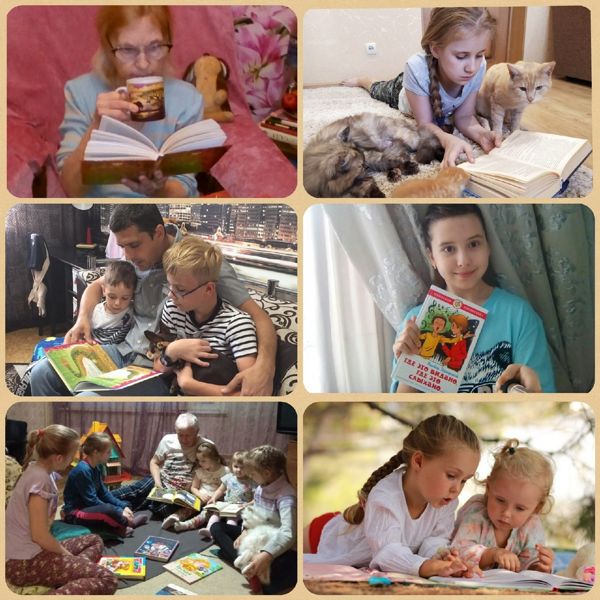 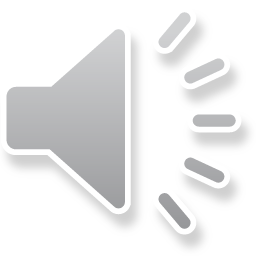 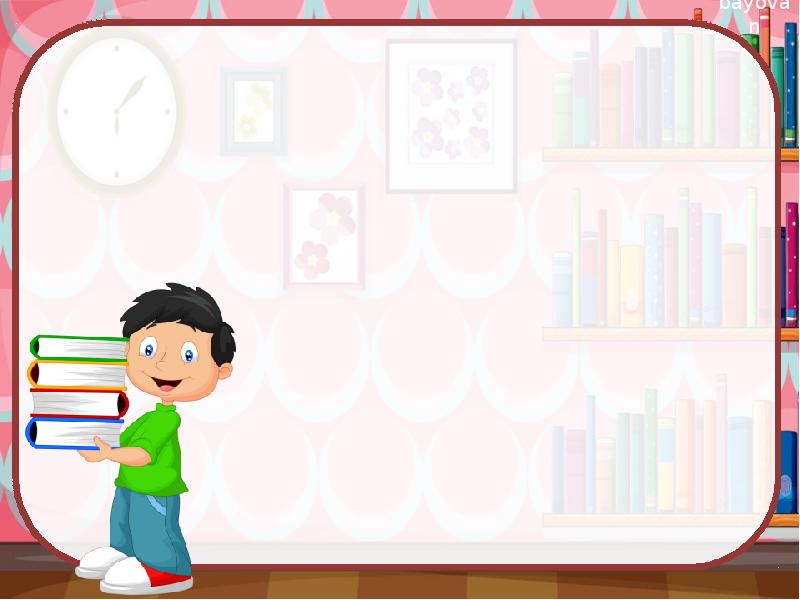 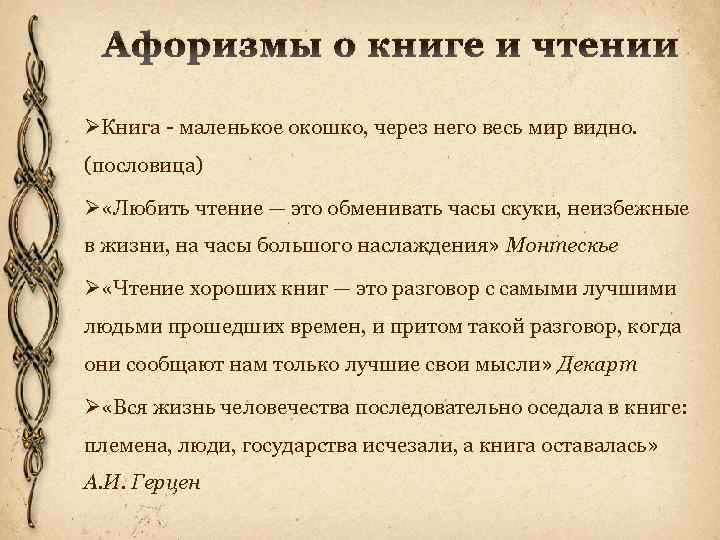 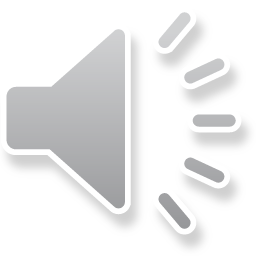 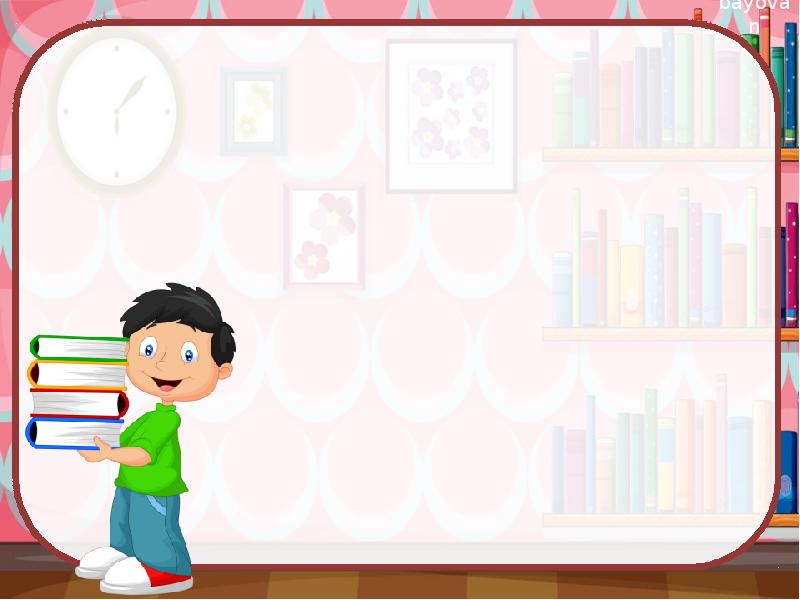 Спасибо 
          за внимание!